1
Quality Management
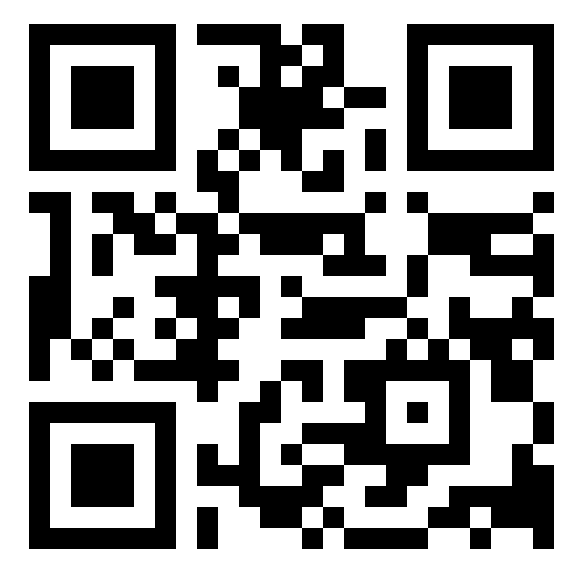 Please provide us with your feedback regarding the Informatik 1 lecture!

https://qmsl.uzh.ch/de/XELN4 (DE)
https://qmsl.uzh.ch/en/XELN4 (EN)

The links are also provided in the OLAT forum in the post “Course Evaluation”.
2
Informatik I HS 18 “Live Coding” Fallout 3 Word Puzzle
Carol Alexandru
Institut für Informatik 
http://www.ifi.uzh.ch/seal/teaching/courses/info1.html
3
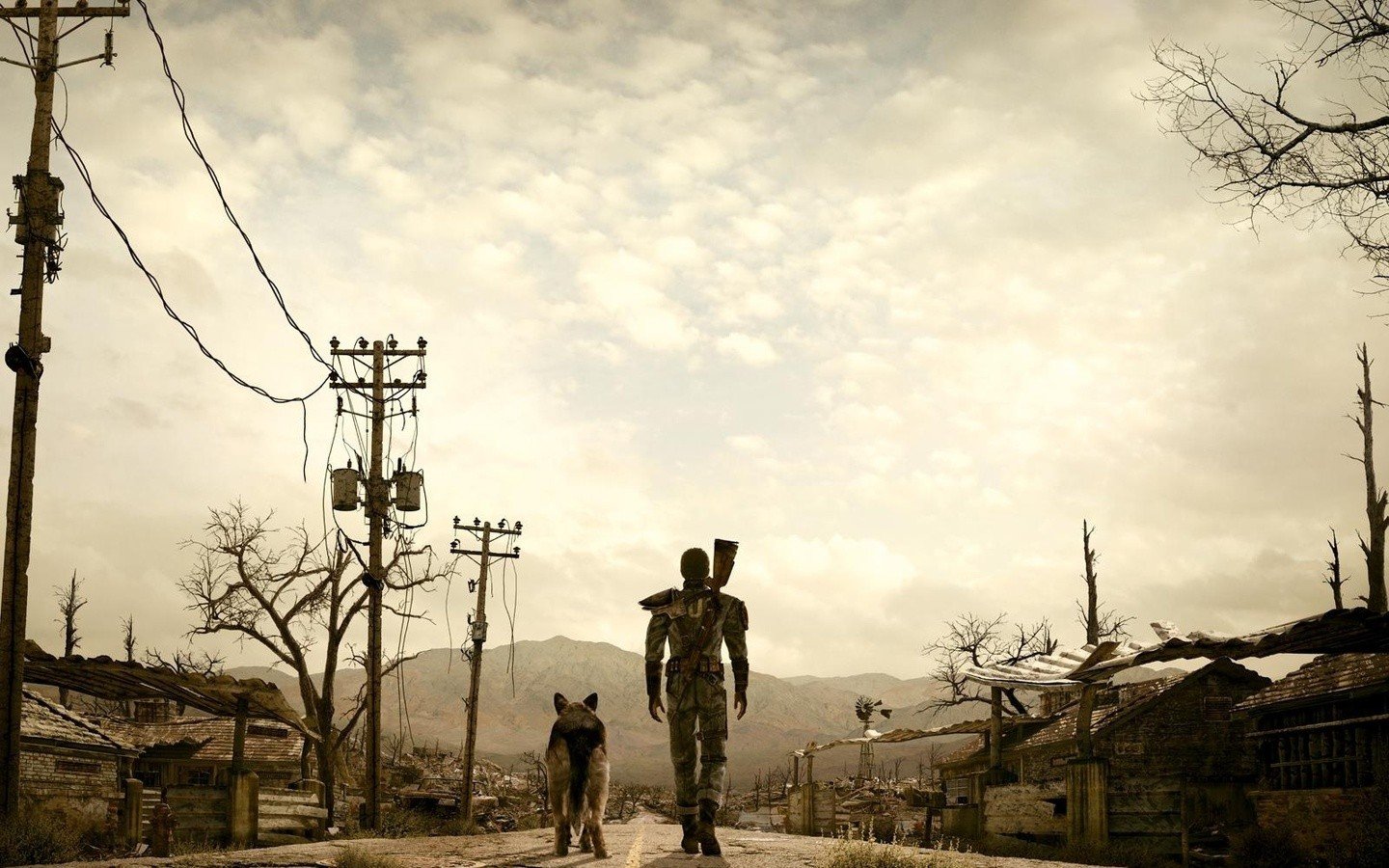 4
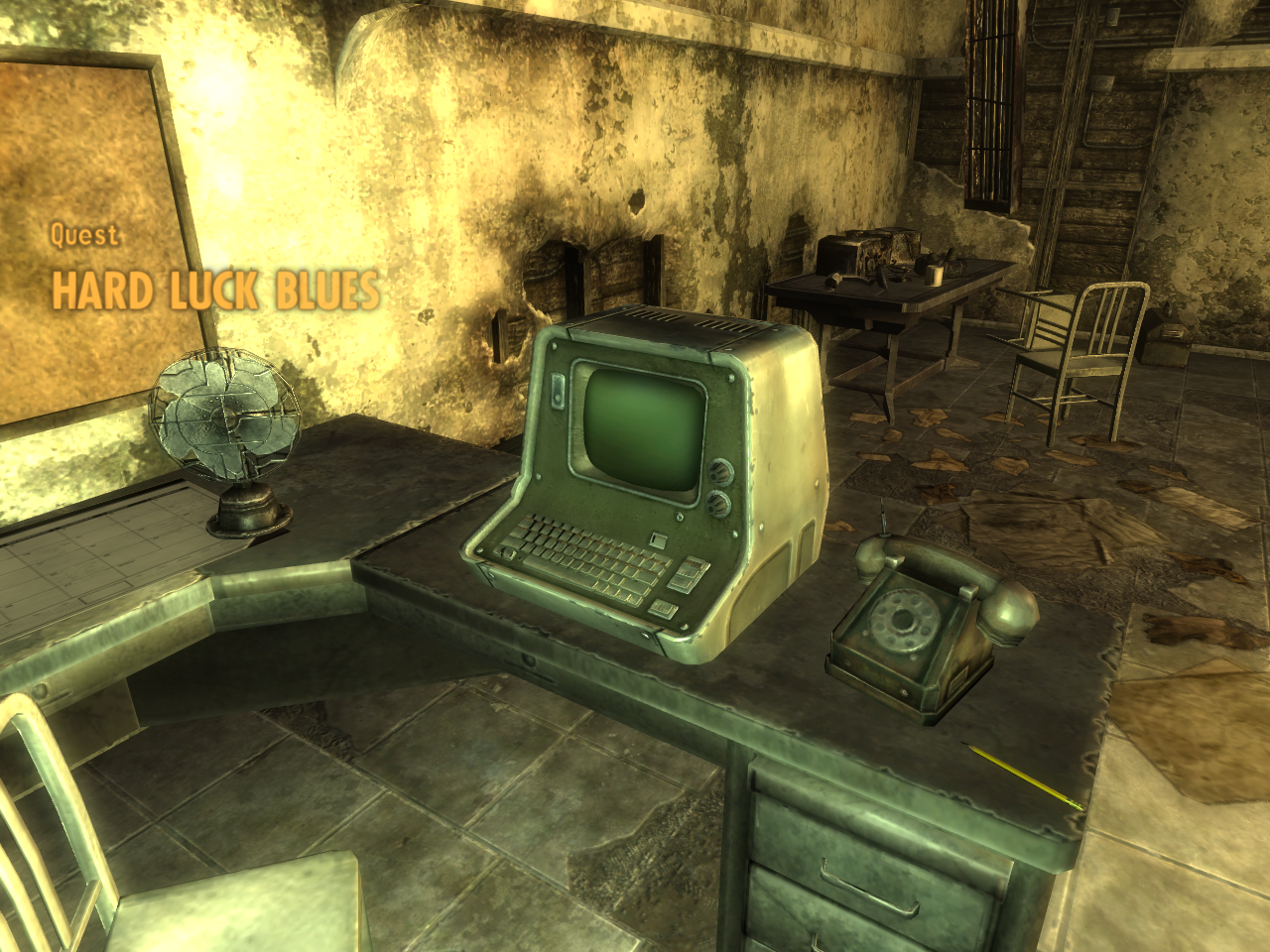 5
Demo
http://mitchellthompson.net/demos/terminal/
6
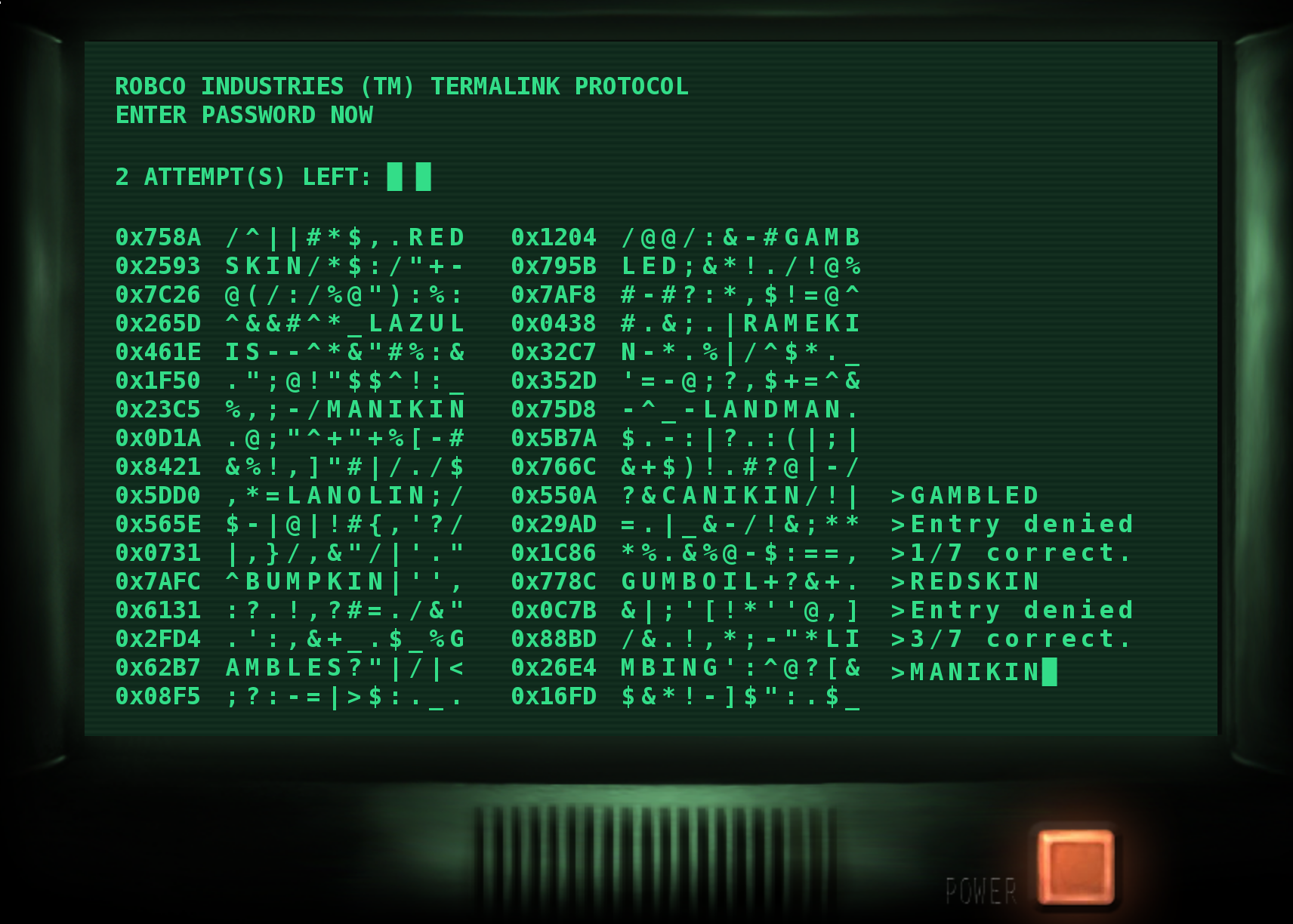 What’s the puzzle? - Understanding functionality
7
Fallout 3 Word Puzzle: Basic Features
Display n possible passwords
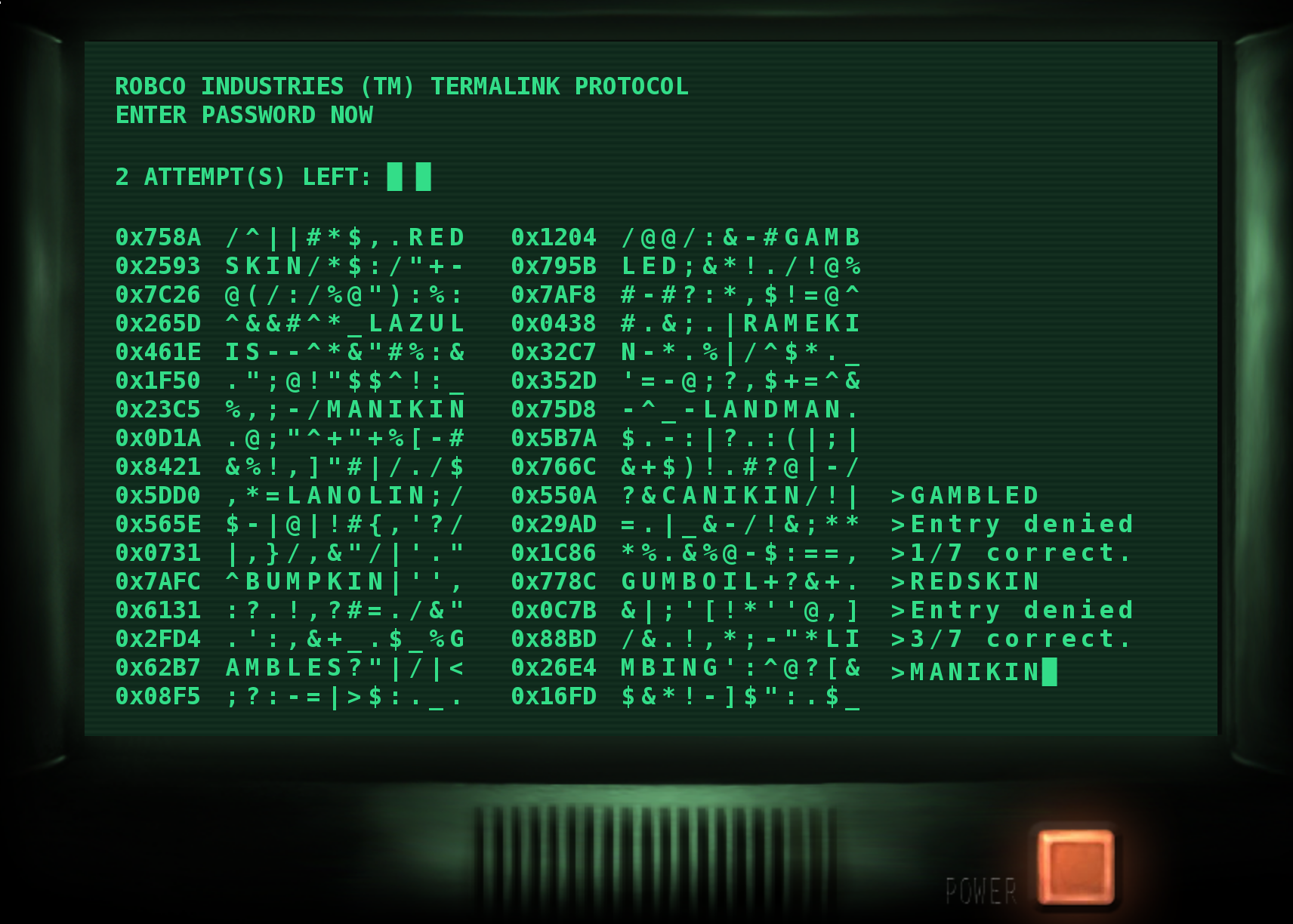 8
Fallout 3 Word Puzzle: Basic Features
Display n possible passwords
Allow the user to enter a password
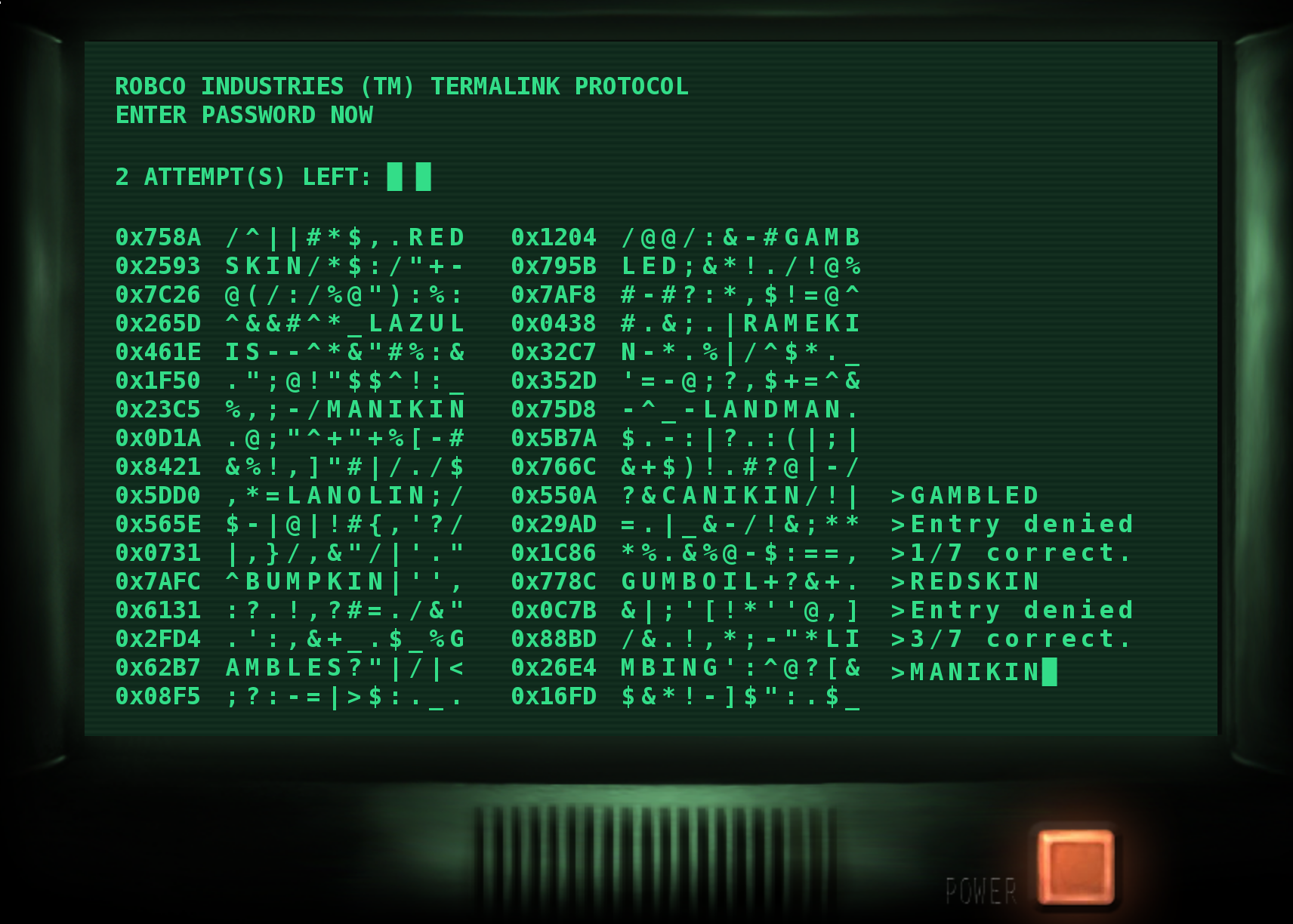 9
Fallout 3 Word Puzzle: Basic Features
Display n possible passwords
Allow the user to enter a password
Process the user-provided password and give feedback:
Access granted or denied
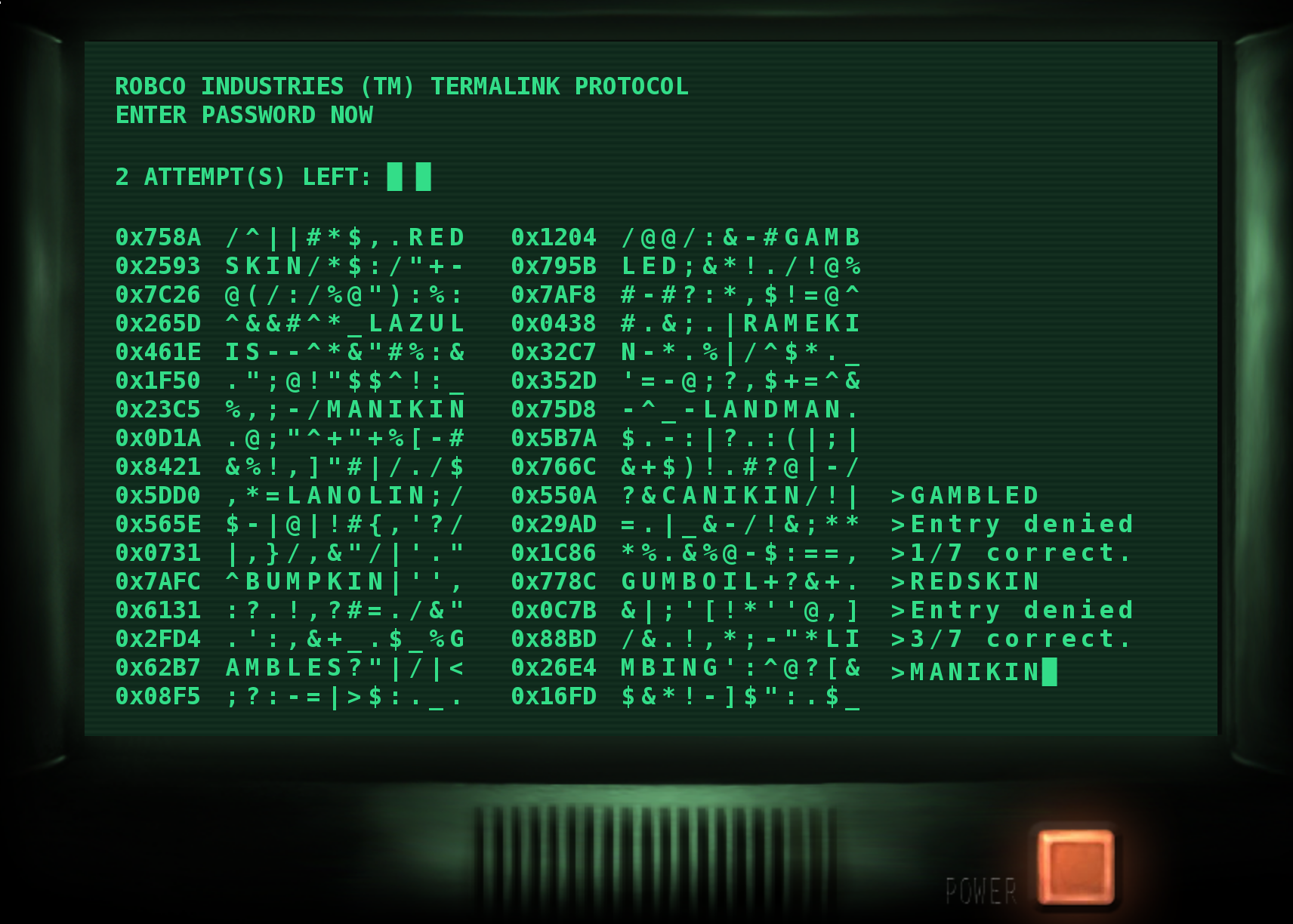 10
Fallout 3 Word Puzzle: Basic Features
Display n possible passwords
Allow the user to enter a password
Process the user-provided password and give feedback:
Access granted or denied
How many letters of the password match the correct password? (e.g. 2/5)
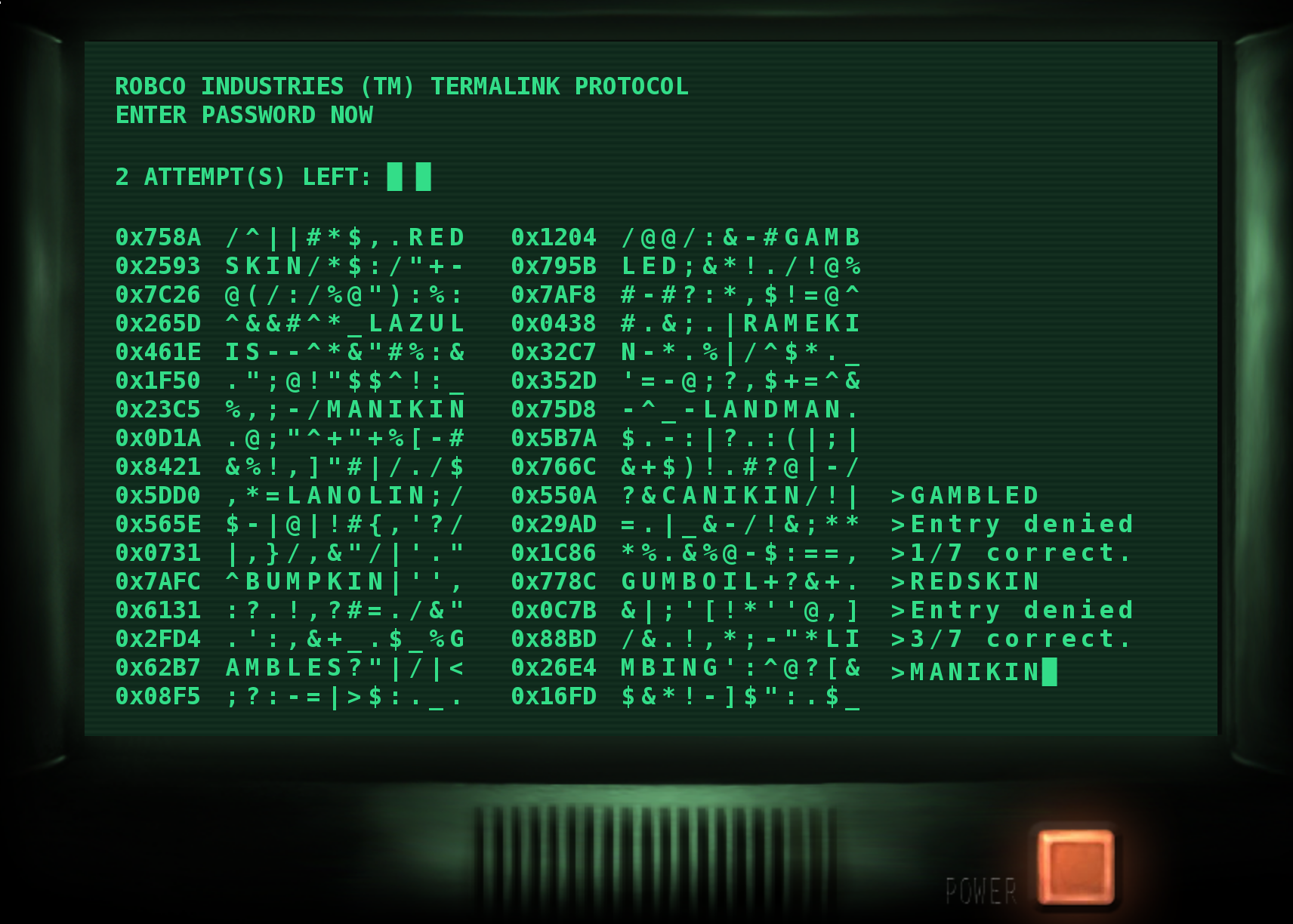 11
Fallout 3 Word Puzzle: Basic Features
Display n possible passwords
Allow the user to enter a password
Process the user-provided password and give feedback:
Access granted or denied
How many letters of the password match the correct password? (e.g. 2/5)
End the program if
No more tries left
Correct password found ✓
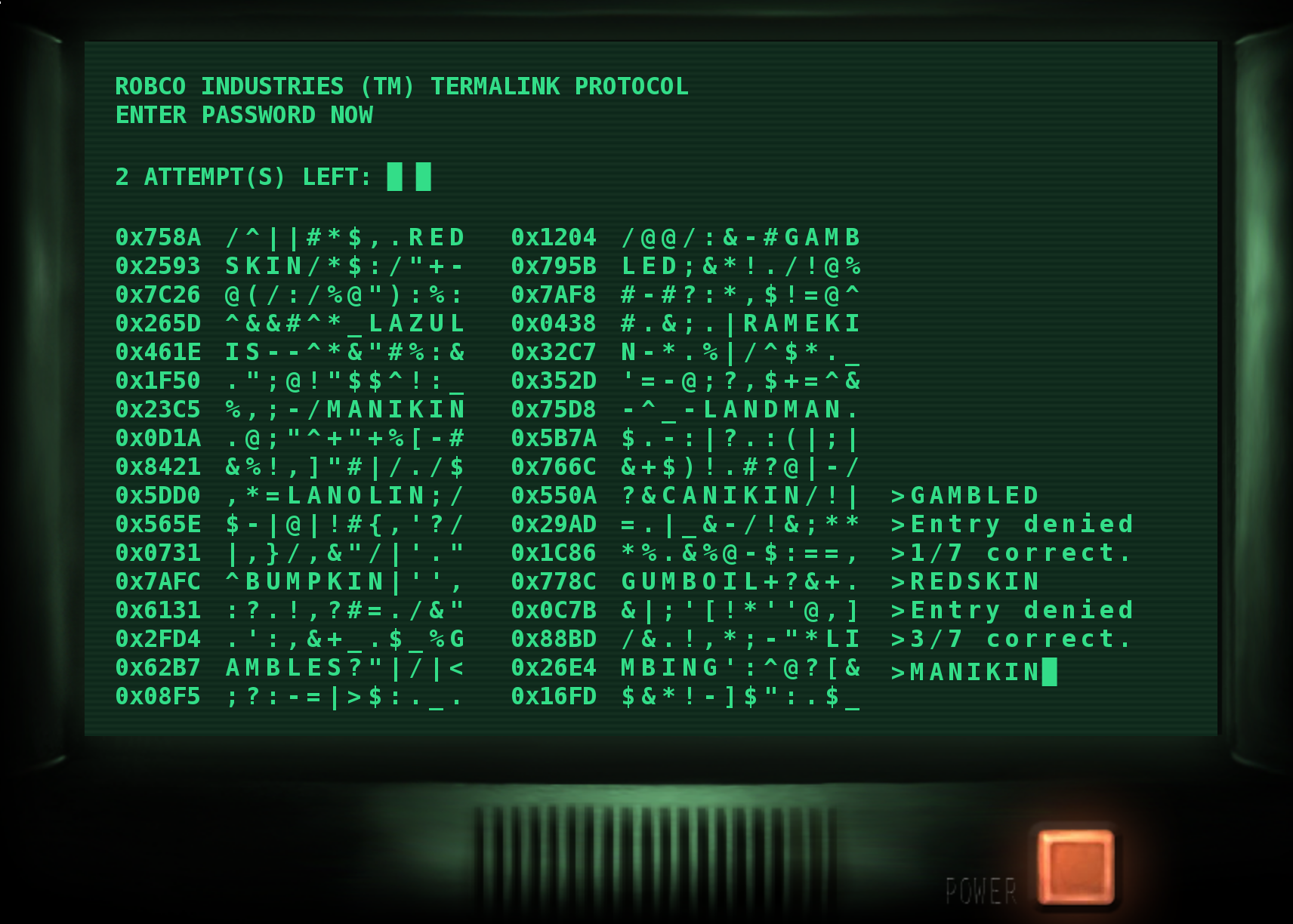 12
Fallout 3 Word Puzzle: Basic Features
Display n possible passwords
Allow the user to enter a password
Process the user-provided password and give feedback:
Access granted or denied
How many letters of the password match the correct password? (e.g. 2/5)
End the program if
No more tries left
Correct password found
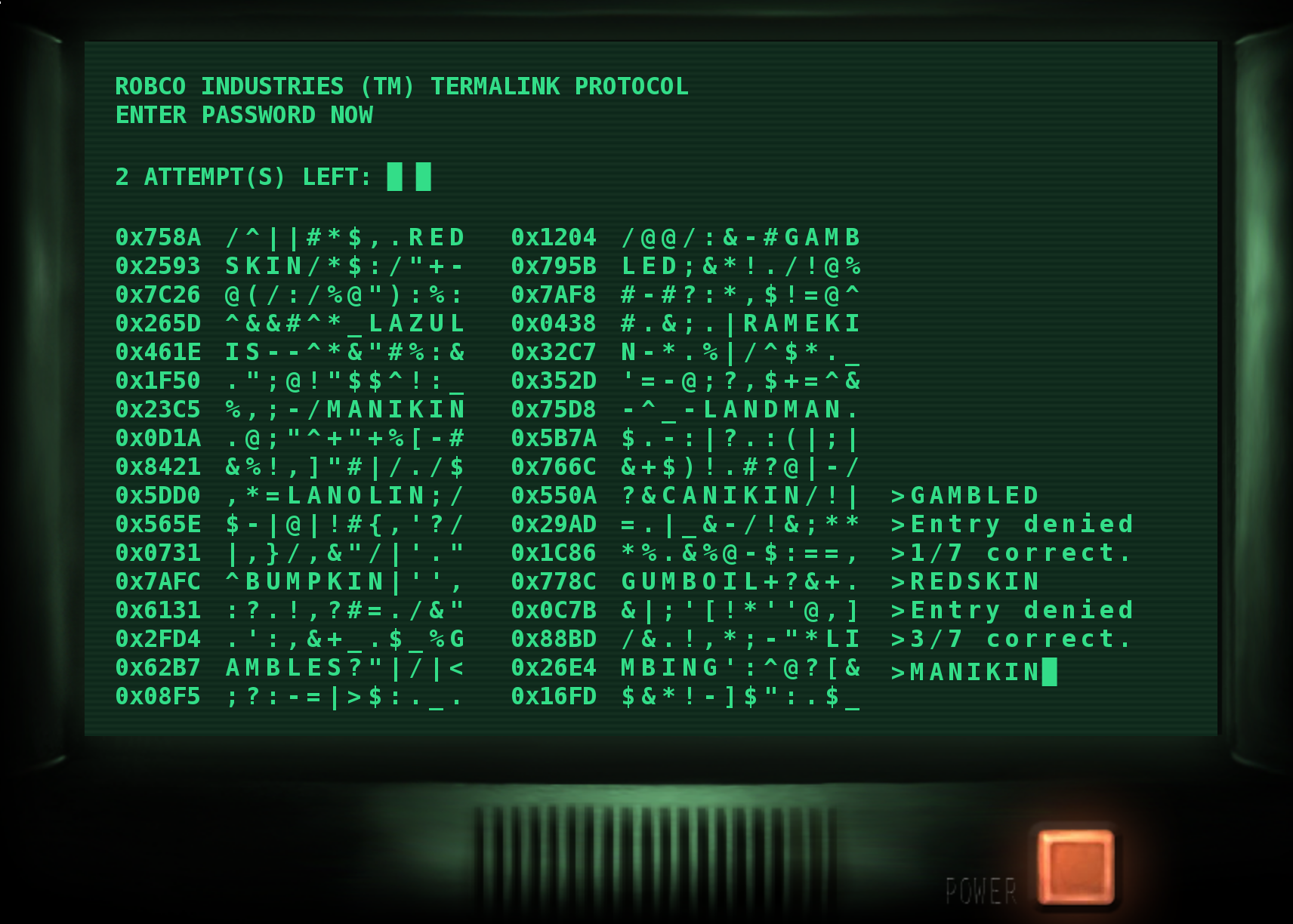 13
Fallout 3 Word Puzzle: Ingredients
...
berry
mazda
verse
beyond
detail
switch
...
Word list from Internet
14
Fallout 3 Word Puzzle: Ingredients
...
berry
mazda
verse
beyond
detail
switch
...
TOOL COLD ROWS SOME SHOT MEGA ARMS
> COLD
> 1/4 correct.
> Access denied!
> 3 attempts remaining...
> TOOL
> 4/4 correct.
> Access granted!
Game logic
Processing input and giving feedback
Exiting the program eventually
Word list from Internet
15
Fallout 3 Word Puzzle: Ingredients
...
berry
mazda
verse
beyond
detail
switch
...
T O O L

C O L D
TOOL COLD ROWS SOME SHOT MEGA ARMS
> COLD
> 1/4 correct.
> Access denied!
> 3 attempts remaining...
> TOOL
> 4/4 correct.
> Access granted!
Game logic
Processing input and giving feedback
Exiting the program eventually
Comparing characters of the solution
Word list from Internet
16
Fallout 3 Word Puzzle: Ingredients
...
berry
mazda
verse
beyond
detail
switch
...
T O O L

C O L D
TOOL COLD ROWS SOME SHOT MEGA ARMS
> COLD
> 1/4 correct.
> Access denied!
> 3 attempts remaining...
> TOOL
> 4/4 correct.
> Access granted!
Game logic
Processing input and giving feedback
Exiting the program eventually
Comparing characters of the solution
Word list from Internet
Functionality
17
Fallout 3 Word Puzzle: Ingredients
...
berry
mazda
verse
beyond
detail
switch
...
T O O L

C O L D
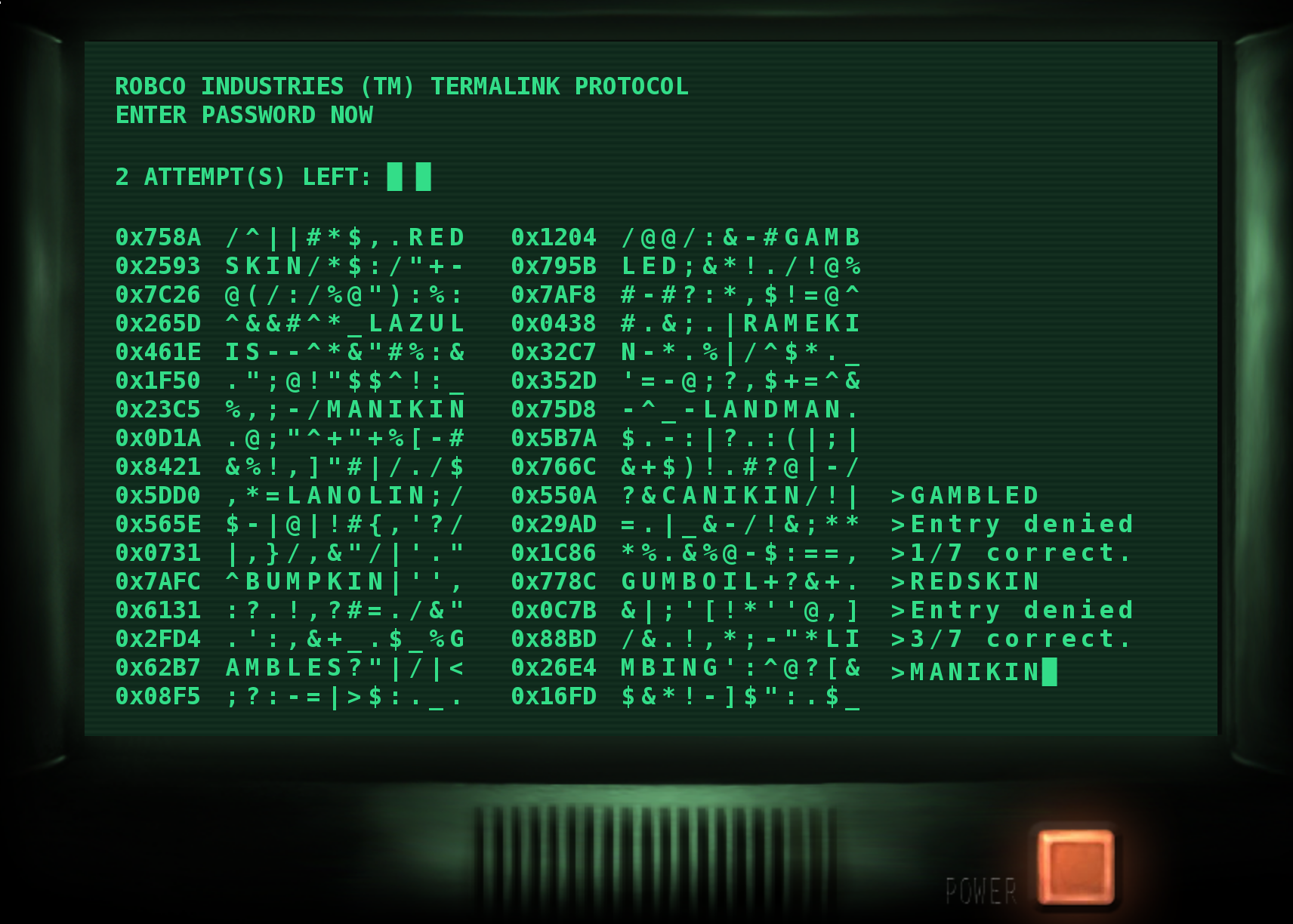 TOOL COLD ROWS SOME SHOT MEGA ARMS
> COLD
> 1/4 correct.
> Access denied!
> 3 attempts remaining...
> TOOL
> 4/4 correct.
> Access granted!
Game logic
Processing input and giving feedback
Exiting the program eventually
Comparing characters of the solution
Decorative components
Random characters
History formatting
Word list from Internet
Functionality
18
Fallout 3 Word Puzzle: Ingredients
...
berry
mazda
verse
beyond
detail
switch
...
T O O L

C O L D
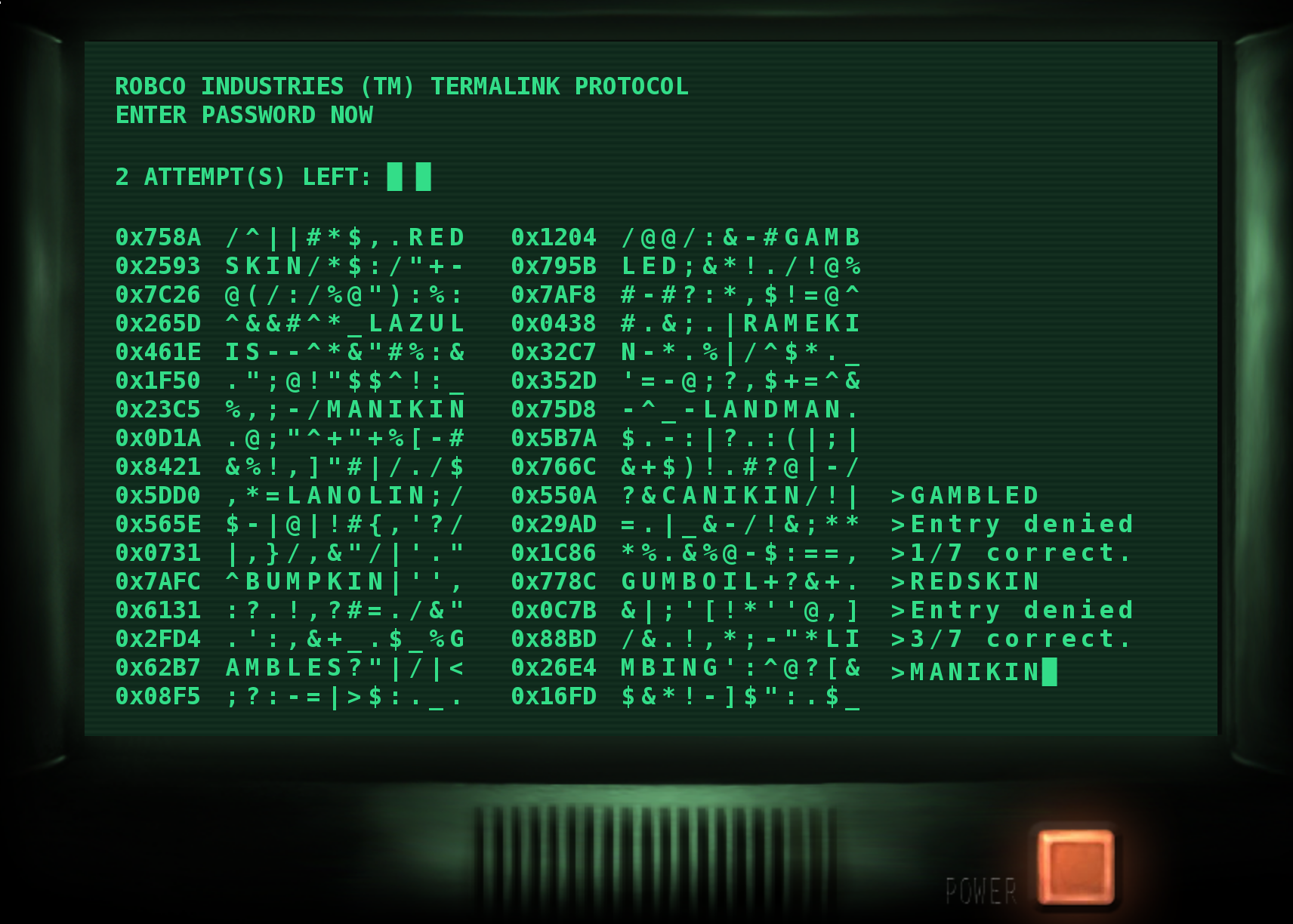 TOOL COLD ROWS SOME SHOT MEGA ARMS
> COLD
> 1/4 correct.
> Access denied!
> 3 attempts remaining...
> TOOL
> 4/4 correct.
> Access granted!
Game logic
Processing input and giving feedback
Exiting the program eventually
Comparing characters of the solution
Decorative components
Random characters
History formatting
Word list from Internet
Functionality
User Interface
19
Functionality, Part 1: Getting the words
...
berry
mazda
verse
beyond
detail
switch
...
Read word list
20
Functionality, Part 1: Getting the words
...
berry
mazda
verse
beyond
detail
switch
...
Read word list
Filter for words with correct length
21
Functionality, Part 1: Getting the words
...
berry
mazda
verse
beyond
detail
switch
...
...
berry
mazda
verse
clear
james
linux
...
Read word list
Filter for words with correct length
22
Functionality, Part 1: Getting the words
...
berry
mazda
verse
beyond
detail
switch
...
...
berry
mazda
verse
clear
james
linux
...
berry
mazda
verse
clear
Read word list
Filter for words with correct length
Pick n words to show
23
Functionality, Part 1: Getting the words
...
berry
mazda
verse
beyond
detail
switch
...
...
berry
mazda
verse
clear
james
linux
...
berry
mazda
verse
clear
Read word list
Filter for words with correct length
Pick n words to show
Pick one of these to be the password
24
Functionality, Part 1: Getting the words
...
berry
mazda
verse
beyond
detail
switch
...
...
berry
mazda
verse
clear
james
linux
...
berry
mazda
verse
clear
Read word list
Filter for words with correct length
Pick n words to show
Pick one of these to be the password
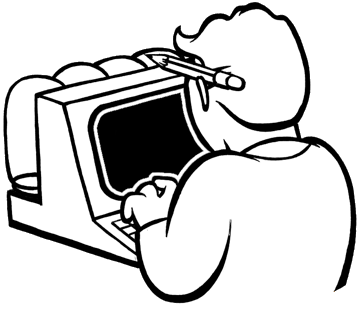 25
Functionality, Part 2: Basic interaction
TOOL COLD ROWS SOME SHOT MEGA ARMS
> COLD
> Access denied!
> 3 attempts remaining...
> TOOL
> Access granted!
Show choices
While attempts is not 0:
Reading user input
Check if password is correct
Exit program if password correct
26
Functionality, Part 2: Basic interaction
TOOL COLD ROWS SOME SHOT MEGA ARMS
> COLD
> Access denied!
> 3 attempts remaining...
> TOOL
> Access granted!
Show choices
While attempts is not 0:
Reading user input
Check if password is correct
Exit program if password correct
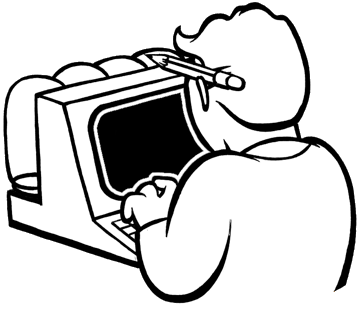 27
Functionality, Part 2: More feedback!
TOOL COLD ROWS SOME SHOT MEGA ARMS
> COLD
> 1/4 correct.
> Access denied!
> 3 attempts remaining...
> TOOL
> 4/4 correct.
> Access granted!
Show choices
While attempts is not 0:
Reading user input
Check if password is correct
Show how many characters are correct
Exit program if password correct
28
Functionality, Part 2: Comparing characters?
In English:
For every character index from 0 to how long the password is, compare the characters in guess and password, and increment a counter if they match
T O O L

C O L D
Password
Guess
29
Functionality, Part 2: Comparing characters?
In English:
For every character index from 0 to how long the password is, compare the characters in guess and password, and increment a counter if they match

In python:
matching = 0
for i in range(length):
    if guess[i] == password[i]: matching += 1
T O O L

C O L D
Password
Guess
30
Functionality, Part 2: Comparing characters?
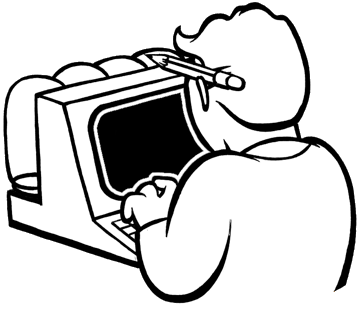 In English:
For every character index from 0 to how long the password is, compare the characters in guess and password, and increment a counter if they match

In python:
matching = 0
for i in range(length):
    if guess[i] == password[i]: matching += 1
T O O L

C O L D
Password
Guess
31
Functionality: done!
T O O L

C O L D
...
berry
mazda
verse
beyond
detail
switch
...
TOOL COLD ROWS SOME SHOT MEGA ARMS
> COLD
> 1/4 correct.
> Access denied!
> 3 attempts remaining...
> TOOL
> 4/4 correct.
> Access granted!
Comparing characters of the solution
Game logic
Processing input and giving feedback
Exiting the program eventually
Word list from Internet
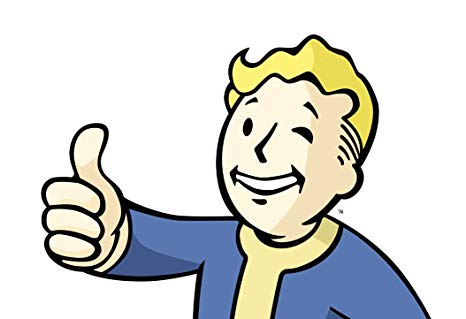 32
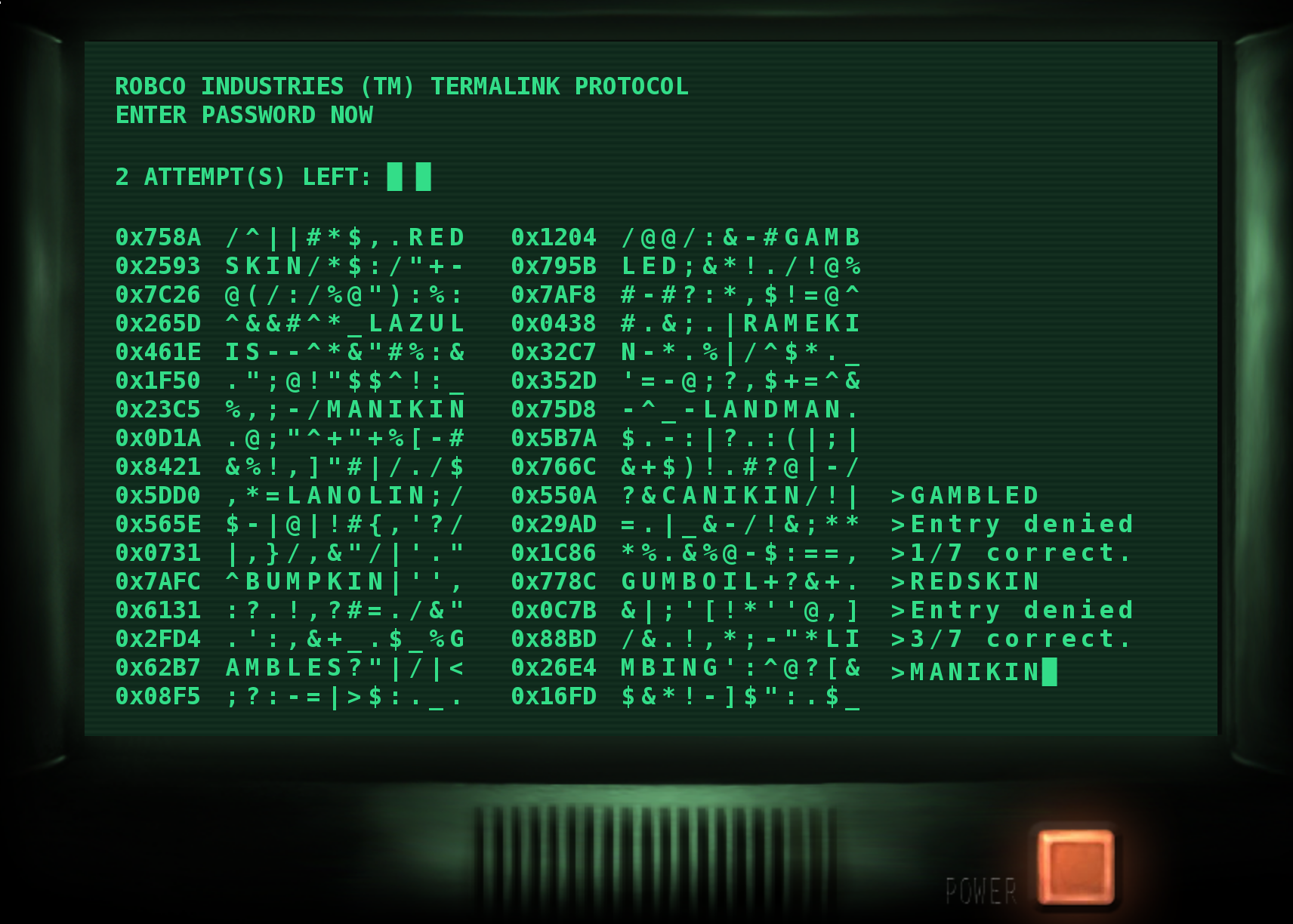 Now the hard part: the user interface!
33
Fallout 3 Word Puzzle: UI
Header text
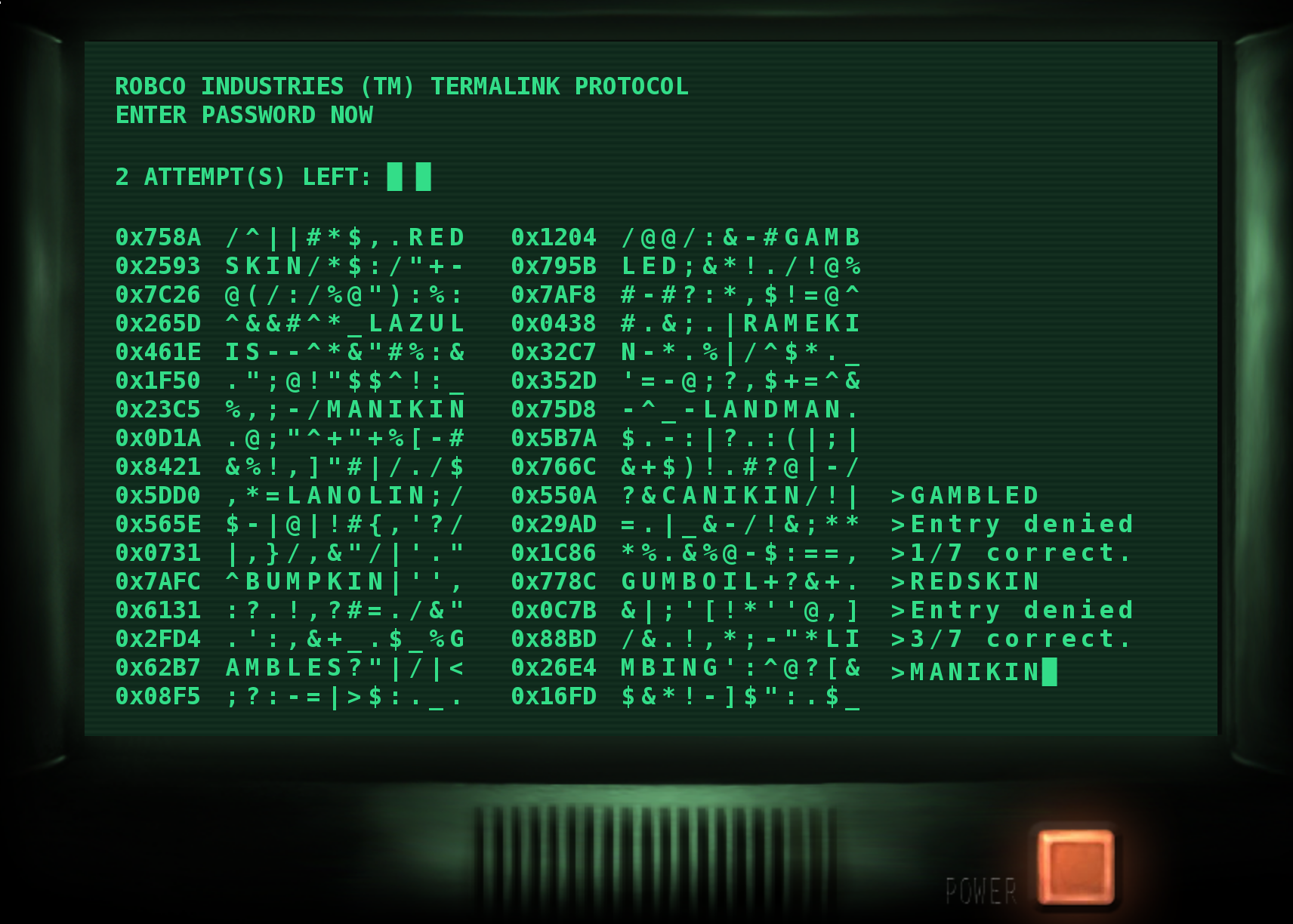 34
Fallout 3 Word Puzzle: UI
Header text
Attempts counter
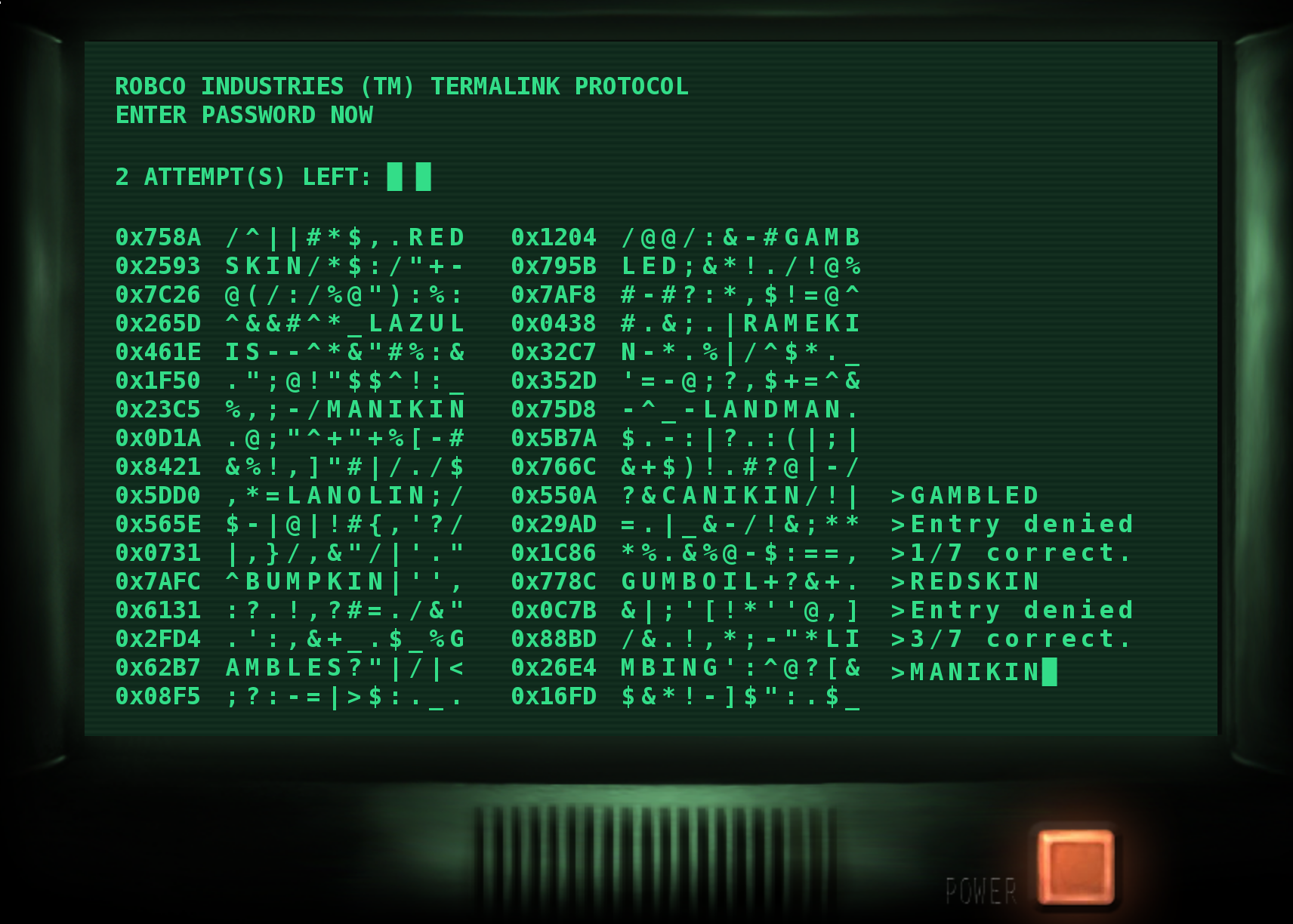 35
Fallout 3 Word Puzzle: UI
Header text
Attempts counter
Random ‘hex codes’
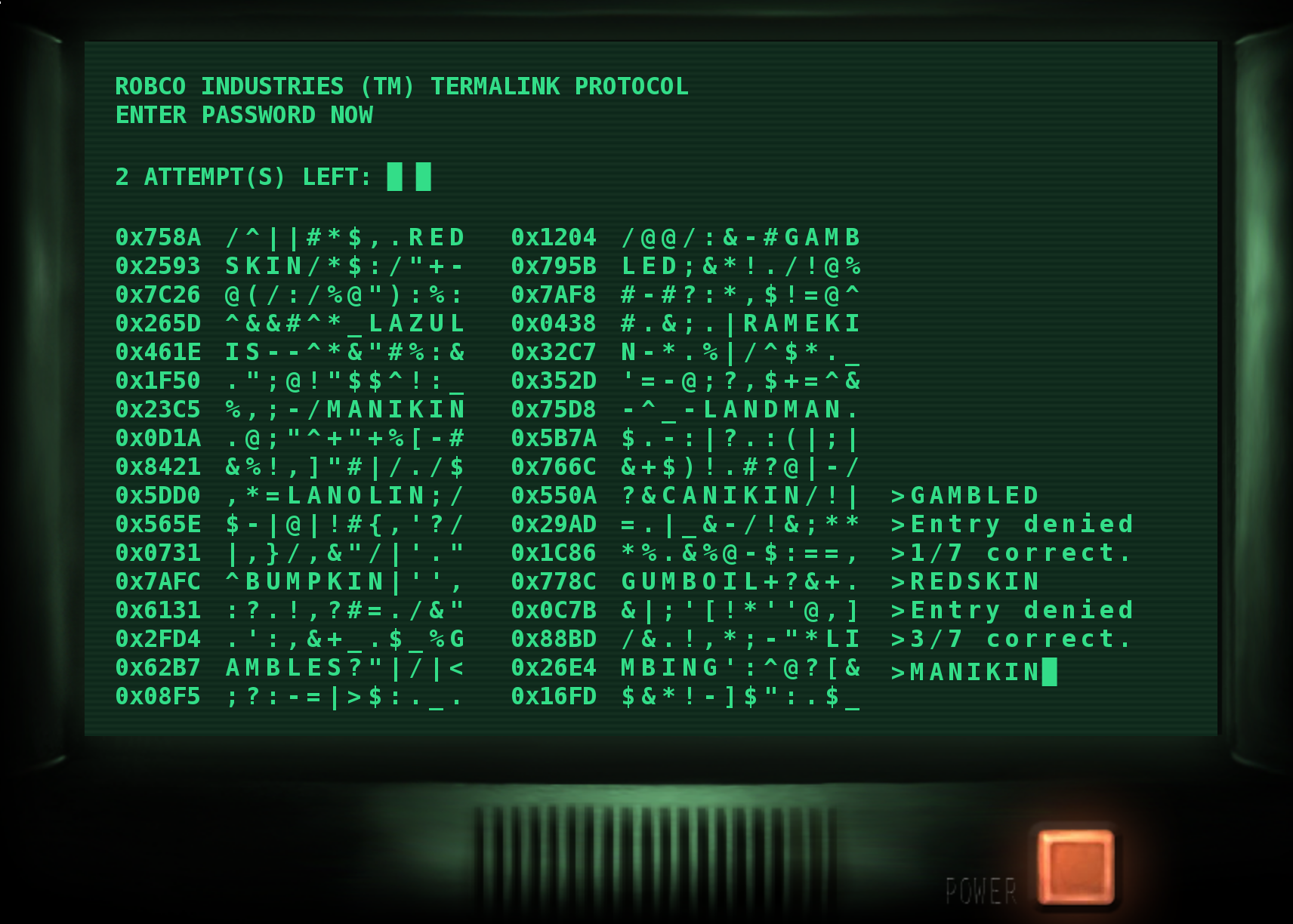 36
Fallout 3 Word Puzzle: UI
Header text
Attempts counter
Random ‘hex codes’
Passwords embedded in random ‘garbage’ text
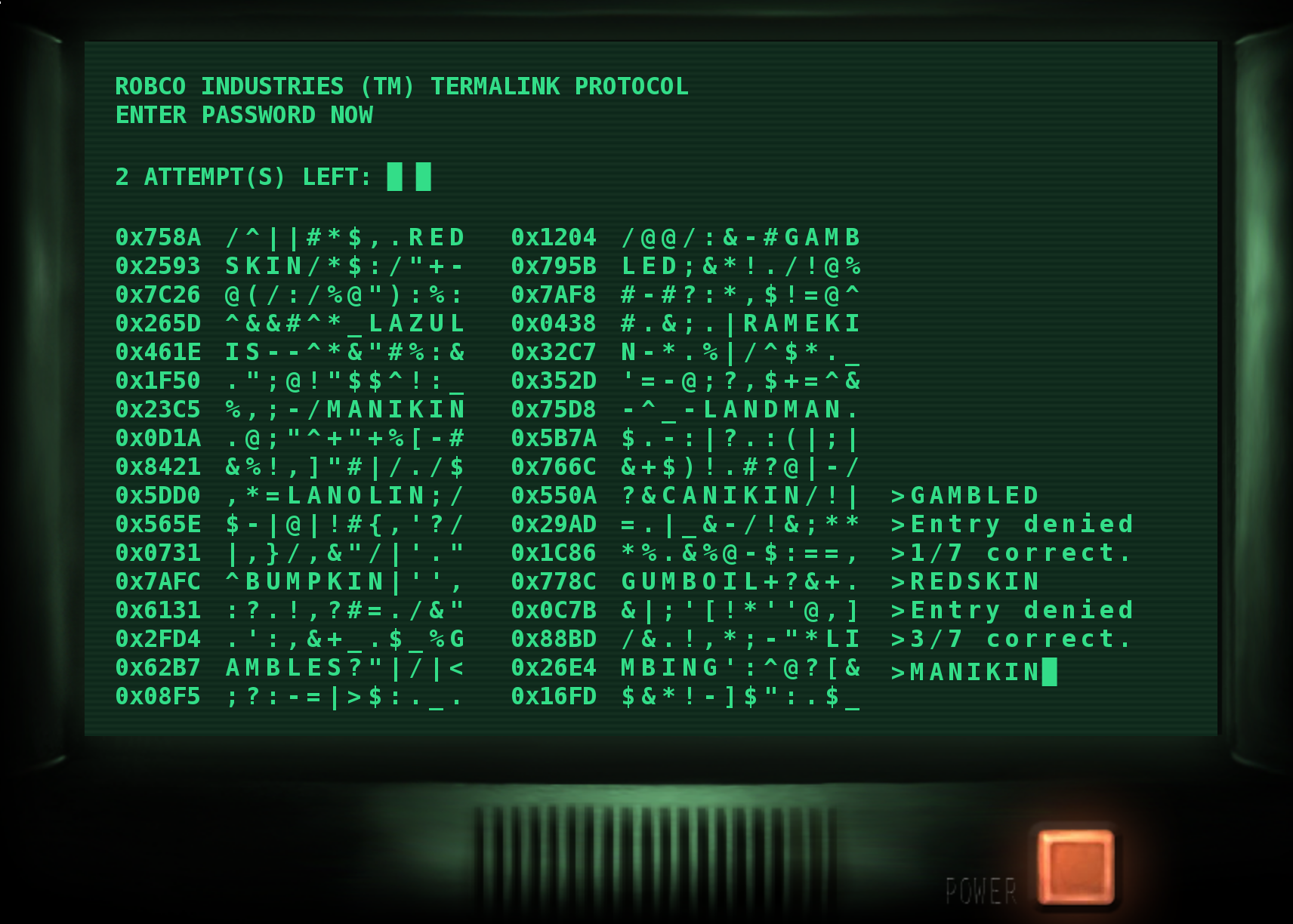 37
Fallout 3 Word Puzzle: UI
Header text
Attempts counter
Random ‘hex codes’
Passwords embedded in random ‘garbage’ text
History
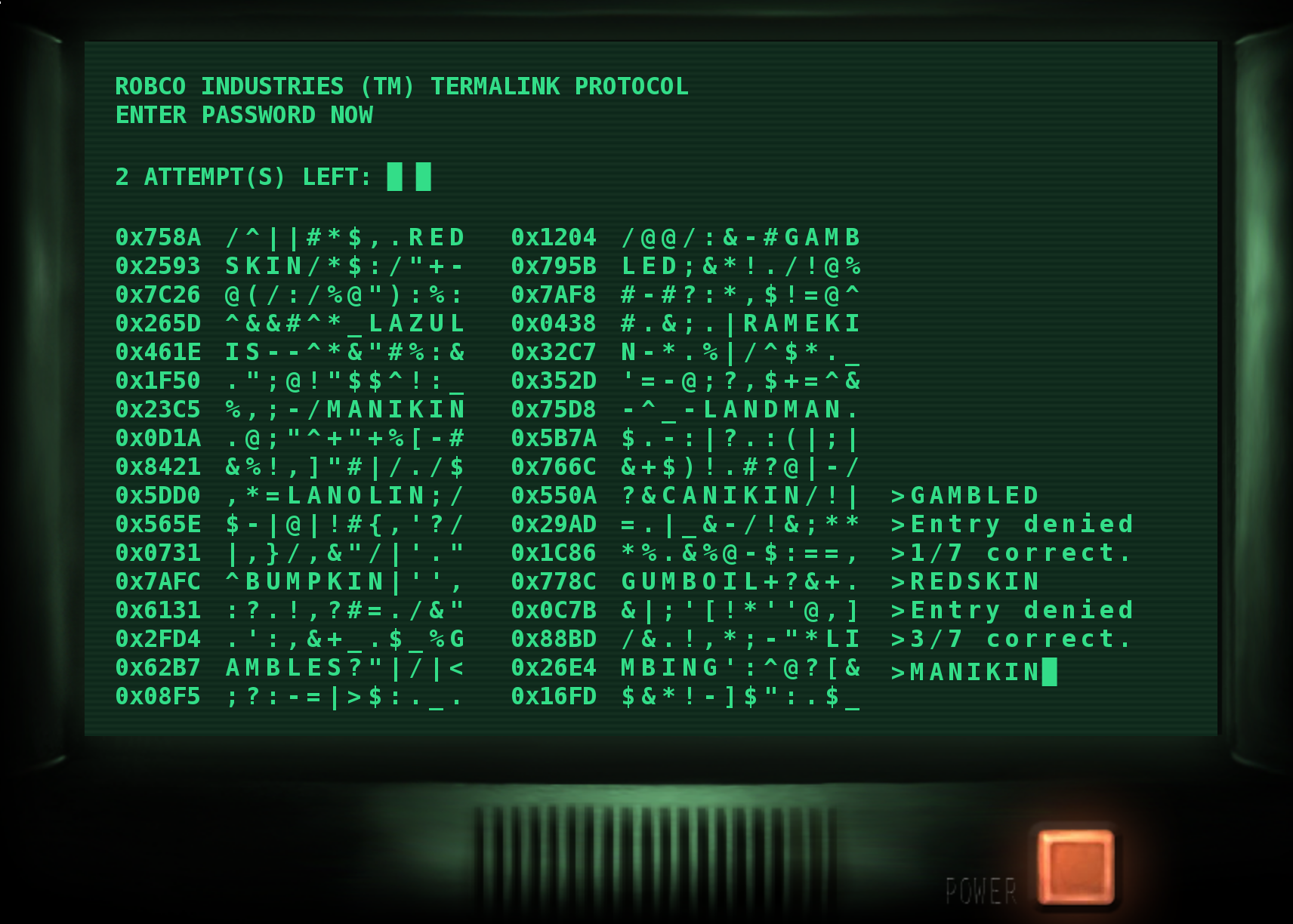 38
Fallout 3 Word Puzzle: UI
Header text
Attempts counter
Random ‘hex codes’
Passwords embedded in random ‘garbage’ text
History, including:
Previously entered guesses
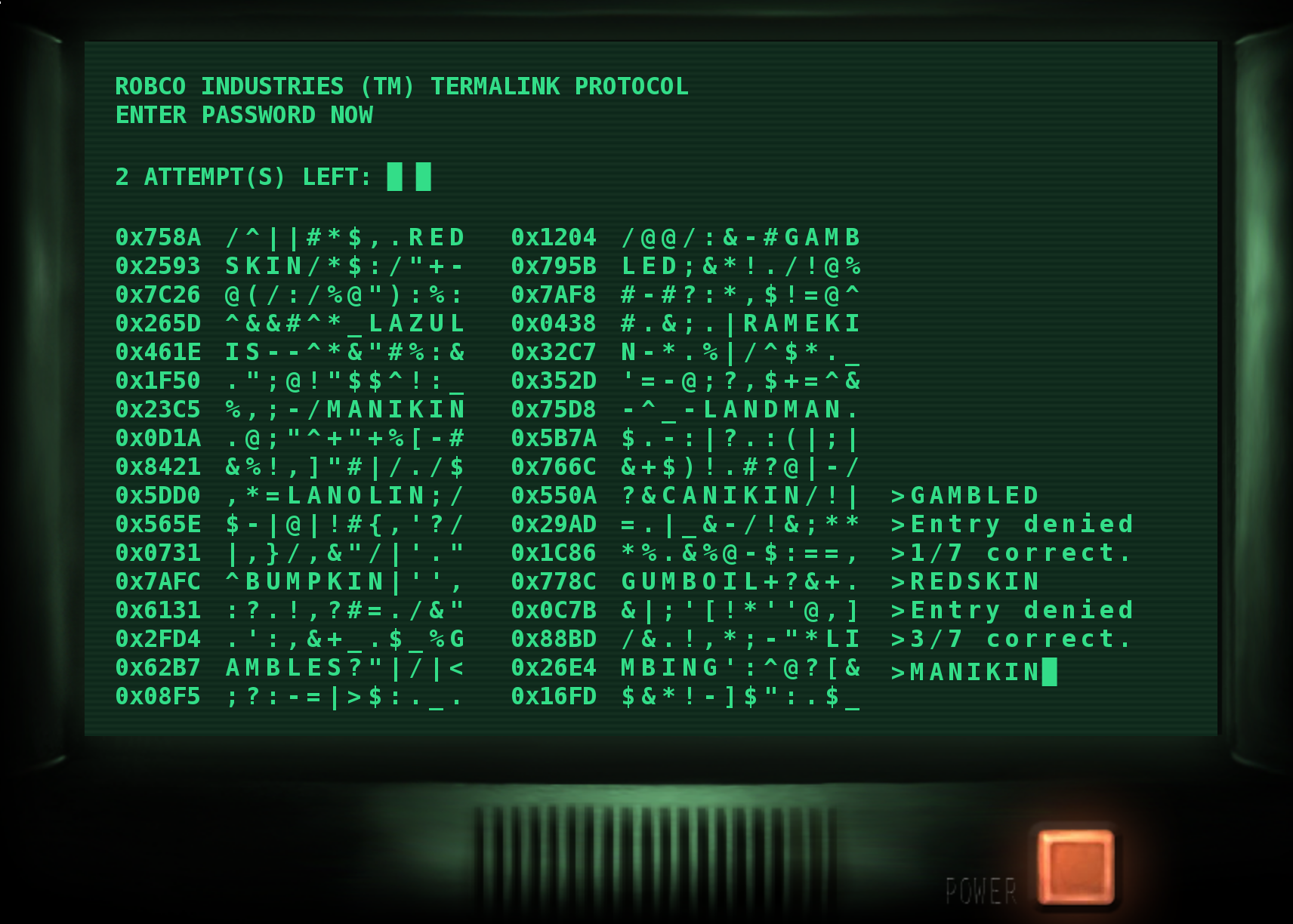 39
Fallout 3 Word Puzzle: UI
Header text
Attempts counter
Random ‘hex codes’
Passwords embedded in random ‘garbage’ text
History, including:
Previously entered guesses
Access denied/granted
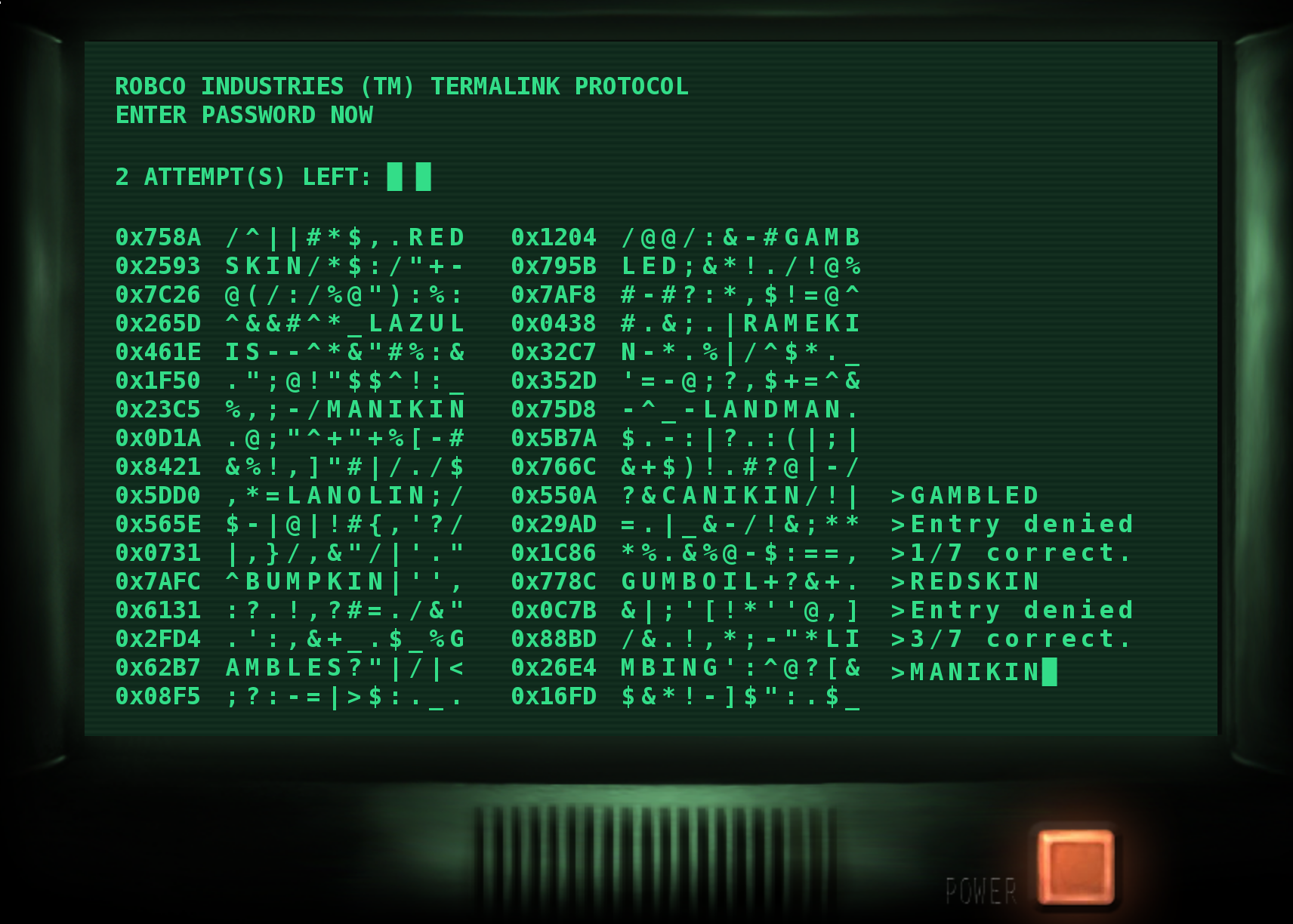 40
Fallout 3 Word Puzzle: UI
Header text
Attempts counter
Random ‘hex codes’
Passwords embedded in random ‘garbage’ text
History, including:
Previously entered guesses
Access denied/granted
Feedback (x/y correct)
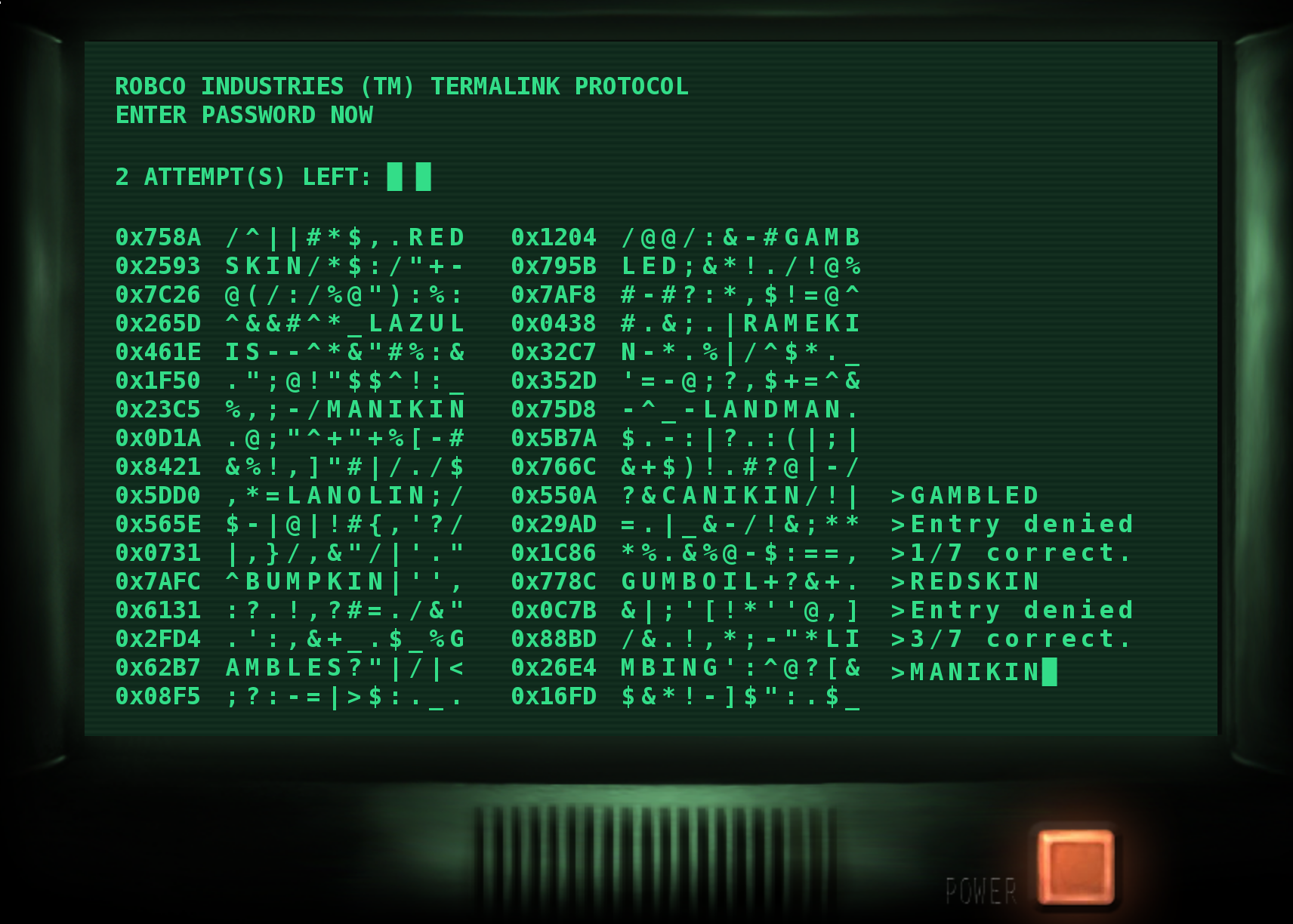 41
UI, Part 0: Separation of concerns
What if we want to use the same UI for a different but similar game?
What if we want to play the same game but with a different UI?
42
UI, Part 0: Separation of concerns
What if we want to use the same UI for a different but similar game?
What if we want to play the same game but with a different UI?
43
UI, Part 0: Separation of concerns
What if we want to use the same UI for a different but similar game?
What if we want to play the same game but with a different UI?
44
UI, Part 0: Separation of concerns
What if we want to use the same UI for a different but similar game?
What if we want to play the same game but with a different UI?
45
UI, Part 0: Separation of concerns
What if we want to use the same UI for a different but similar game?
What if we want to play the same game but with a different UI?
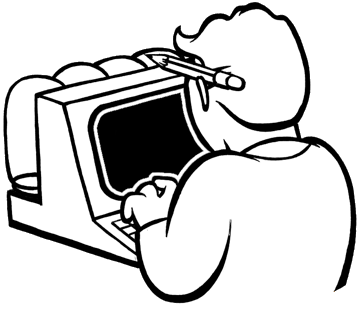 → Let’s refactor the existing code to go into 2 separate classes!
46
UI, Part 1: Header section and ‘print_screen()’
UI drawing options:
Redraw entire screen
Easy to program, inefficient
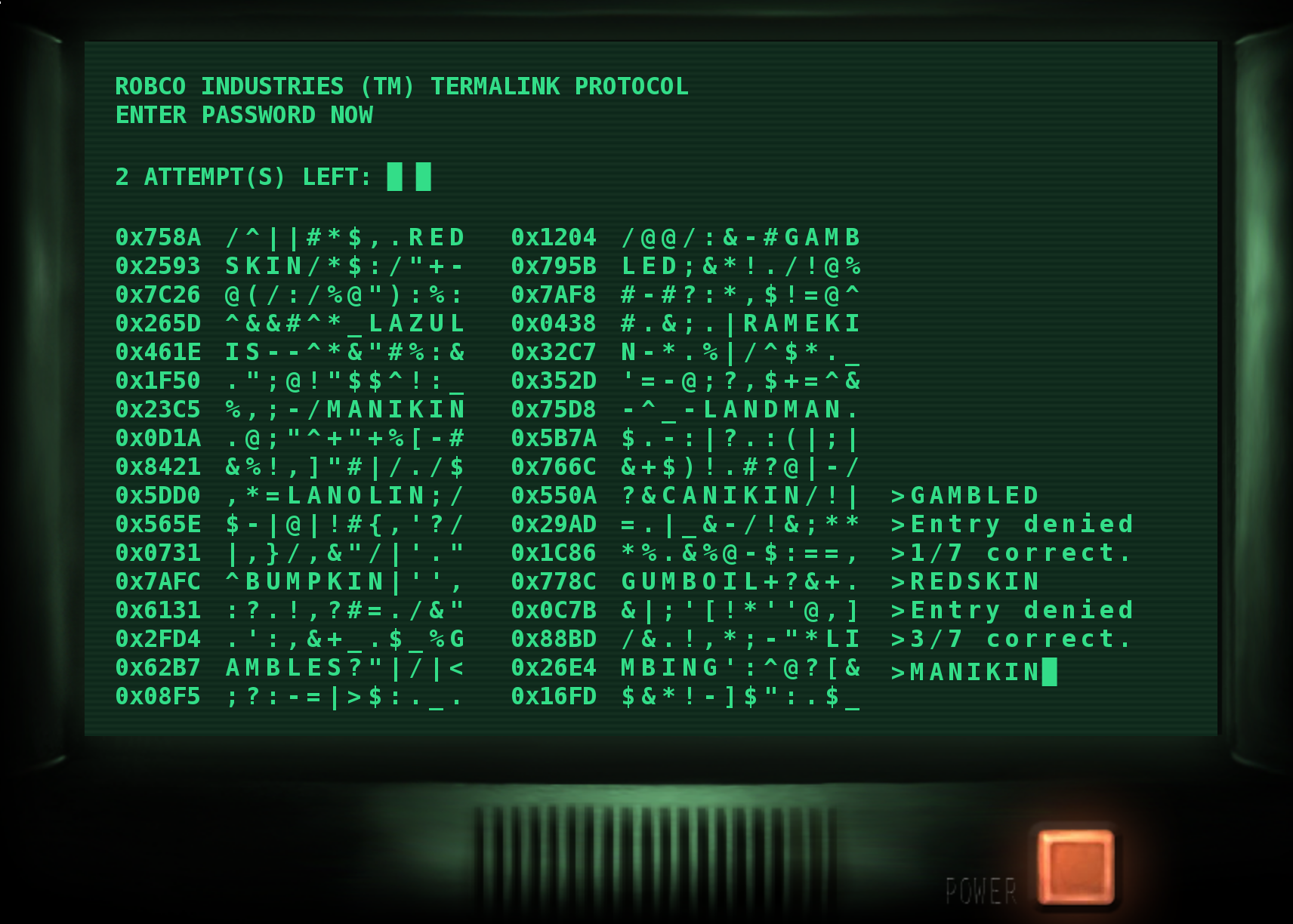 47
UI, Part 1: Header section and ‘print_screen()’
UI drawing options:
Redraw entire screen
Easy to program, inefficient
Redraw only parts that change
Hard to program, more efficient
Typically a mix of both is applied
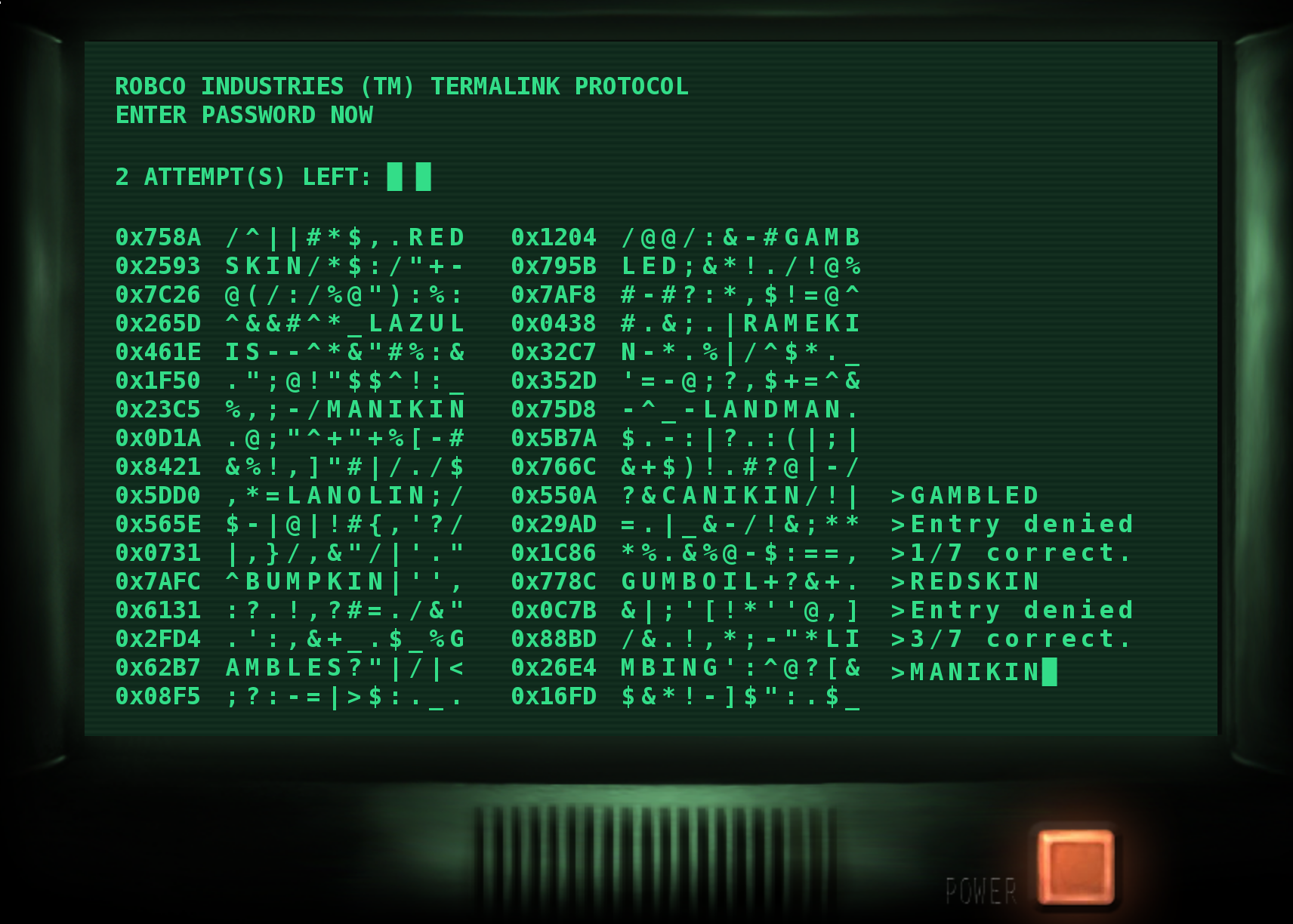 48
UI, Part 1: Header section and ‘print_screen()’
UI drawing options:
Redraw entire screen
Easy to program, inefficient
Redraw only parts that change
Hard to program, more efficient
Typically a mix of both is applied
This is true for all UIs, e.g.
Web browser
3D games
Mobile phone interface
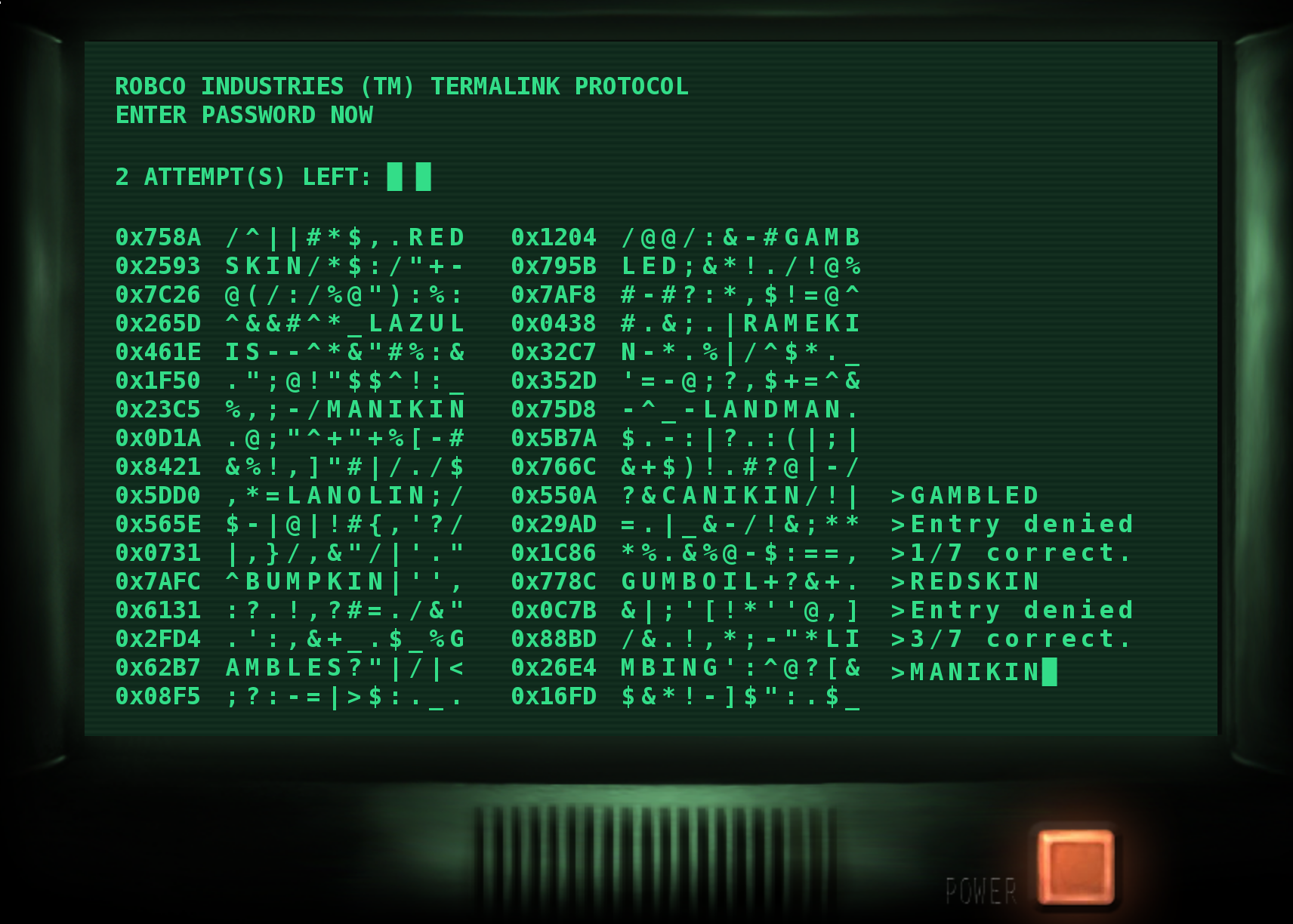 49
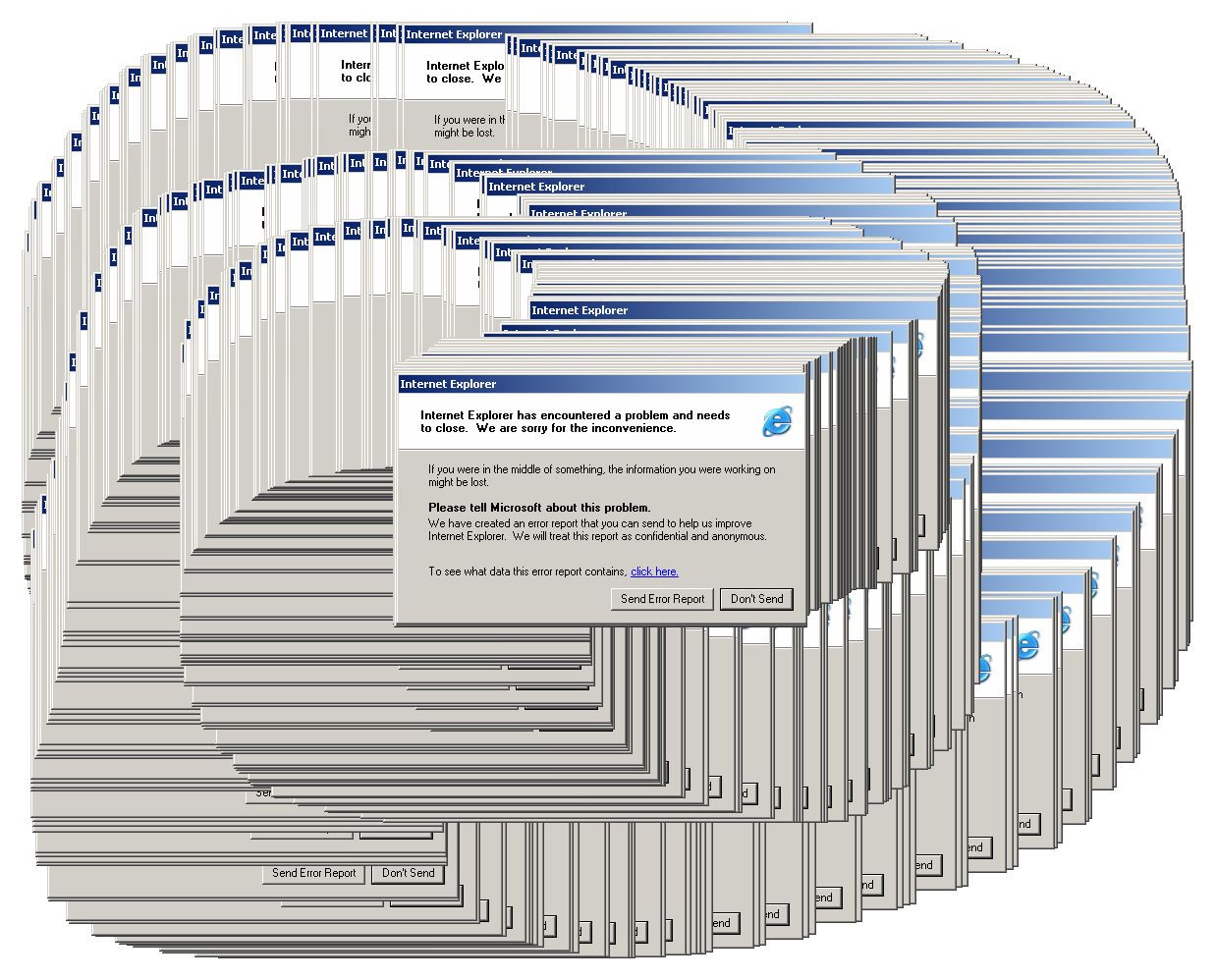 UI, Part 1: Header section and ‘print_screen()’
The program main loop will:
Call print_screen() to:
Print the header
Print the attempts counter
Print the hex codes and code lines
Print the history
Print a prompt
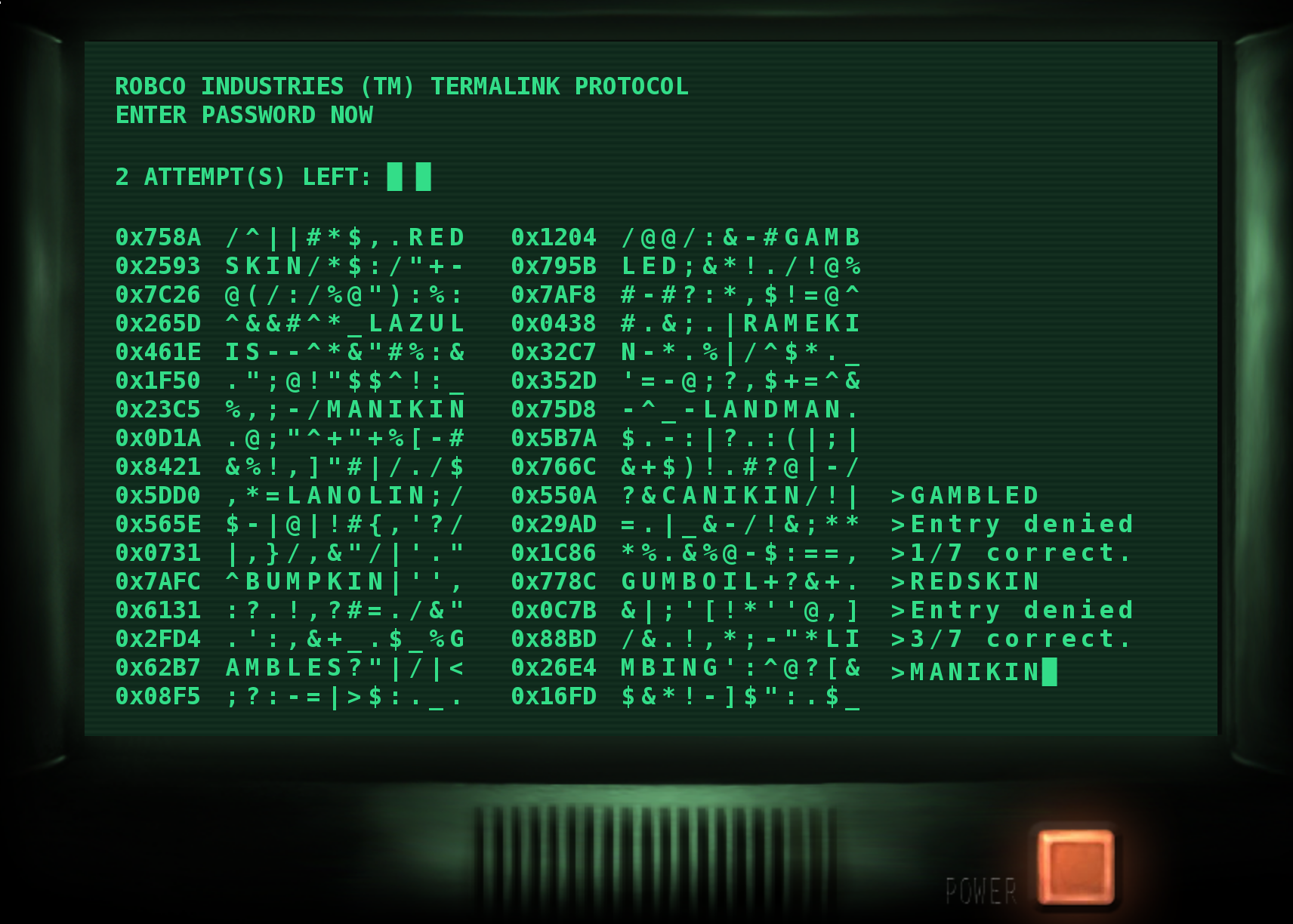 51
UI, Part 1: Header section and ‘print_screen()’
The program main loop will:
Call print_screen() to:
Print the header
Print the attempts counter
Print the hex codes and code lines
Print the history
Print a prompt
Wait for user input (ENTER/RETURN)
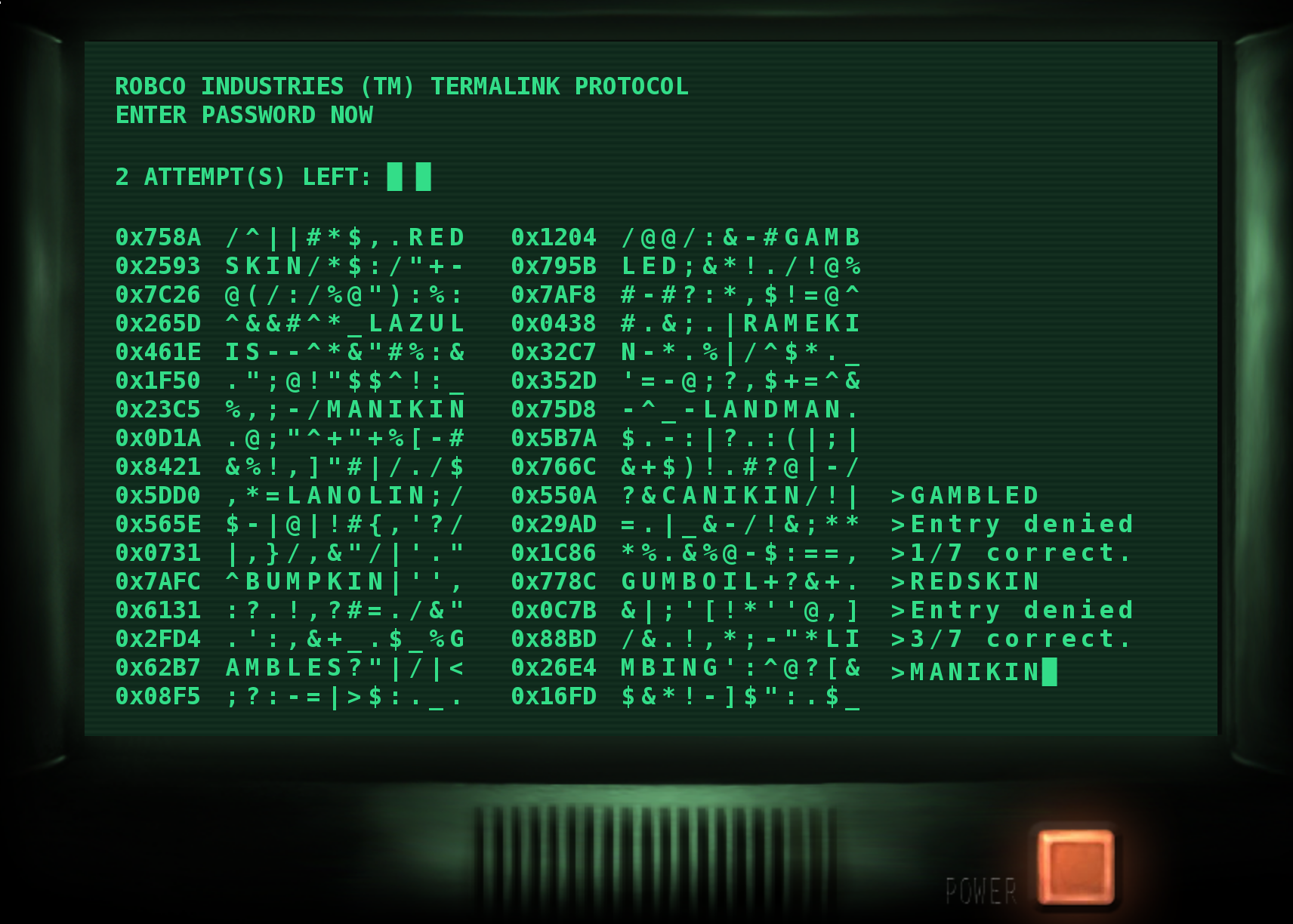 52
UI, Part 1: Header section and ‘print_screen()’
The program main loop will:
Call print_screen() to:
Print the header
Print the attempts counter
Print the hex codes and code lines
Print the history
Print a prompt
Wait for user input (ENTER/RETURN)
Add the user input to history
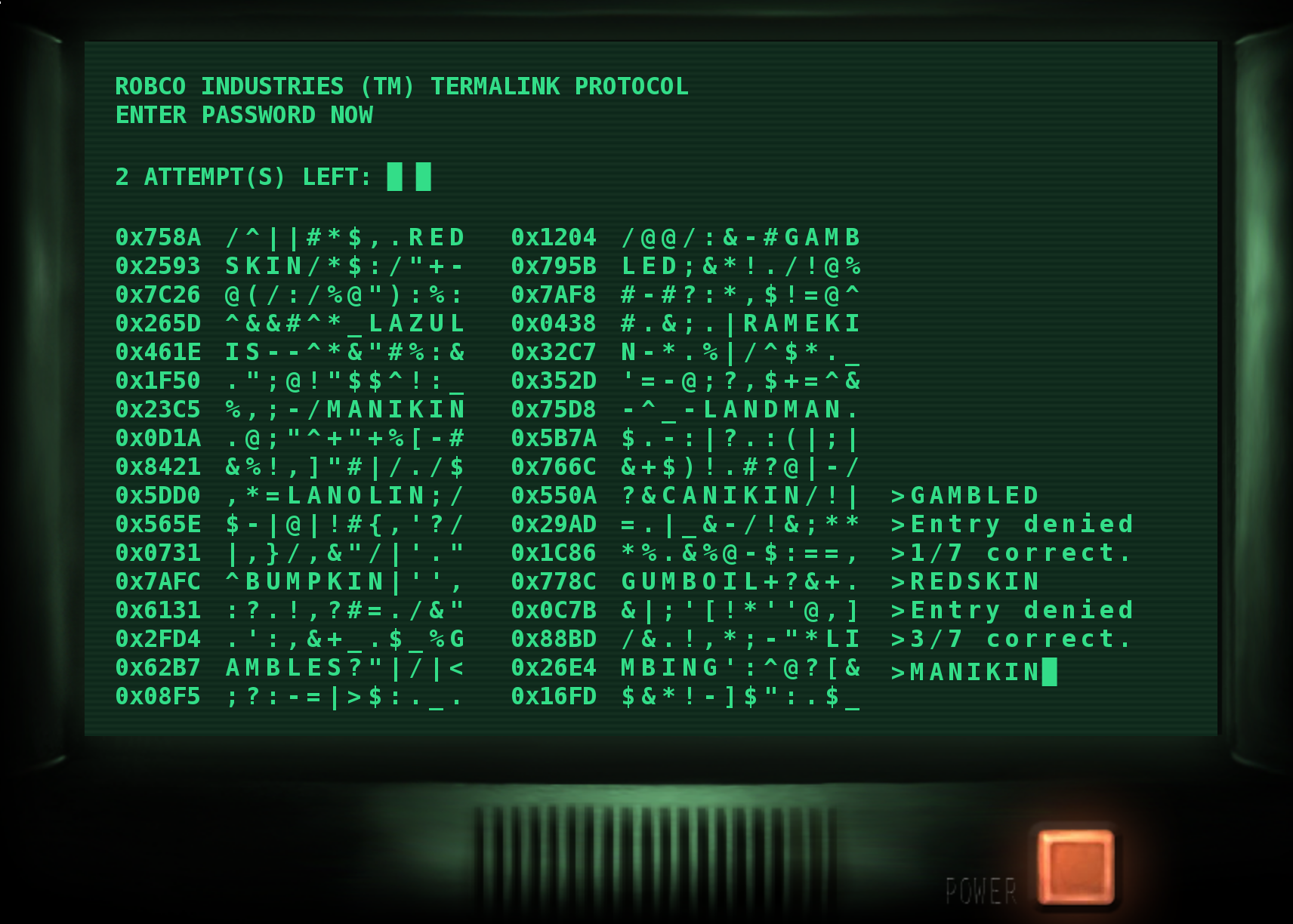 53
UI, Part 1: Header section and ‘print_screen()’
The program main loop will:
Call print_screen() to:
Print the header
Print the attempts counter
Print the hex codes and code lines
Print the history
Print a prompt
Wait for user input (ENTER/RETURN)
Add the user input to history
Call the game logic to check the guess
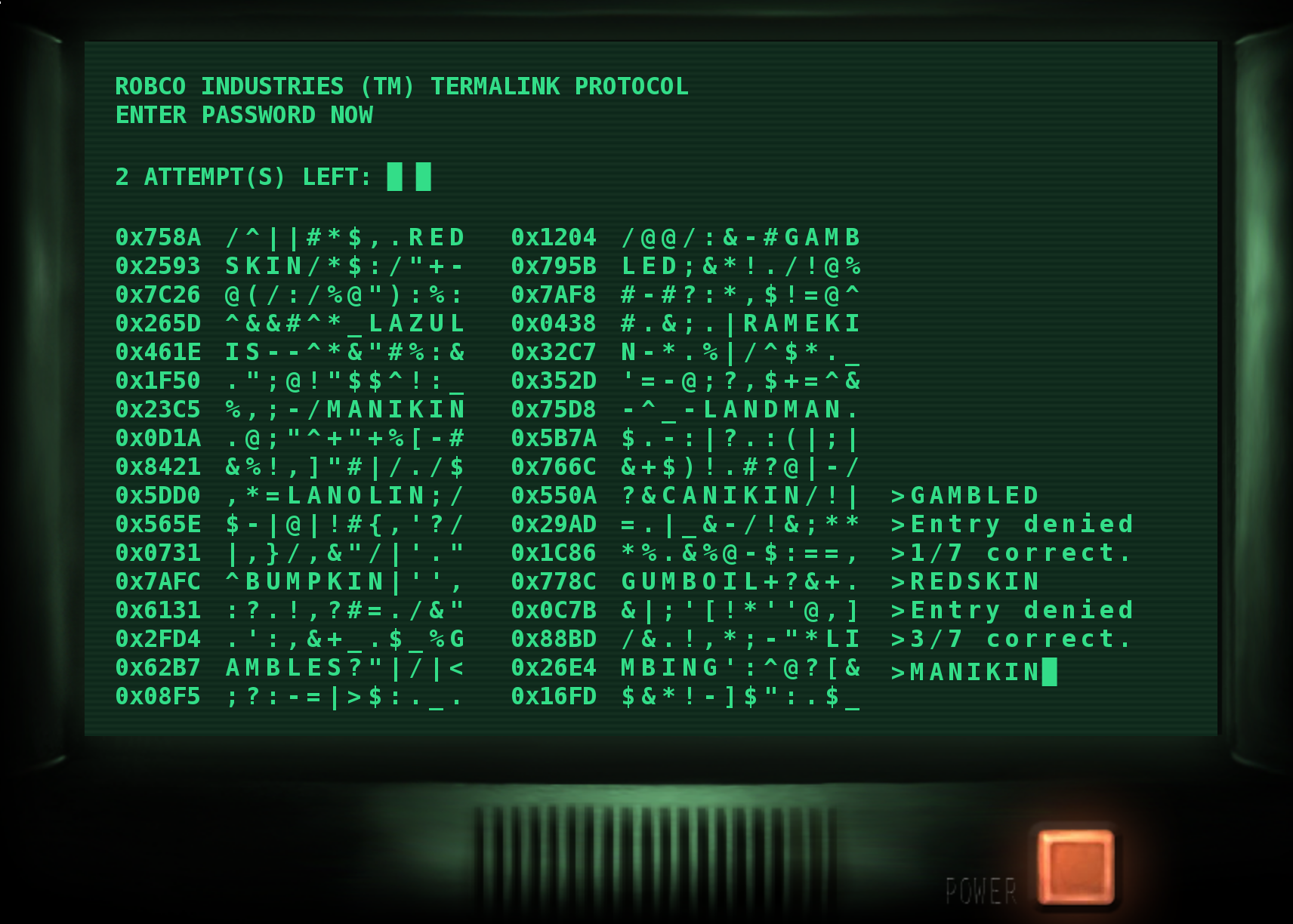 54
UI, Part 1: Header section and ‘print_screen()’
The program main loop will:
Call print_screen() to:
Print the header
Print the attempts counter
Print the hex codes and code lines
Print the history
Print a prompt
Wait for user input (ENTER/RETURN)
Add the user input to history
Call the game logic to check the guess
Add the logic feedback to history
Exit if guess correct, else repeat…
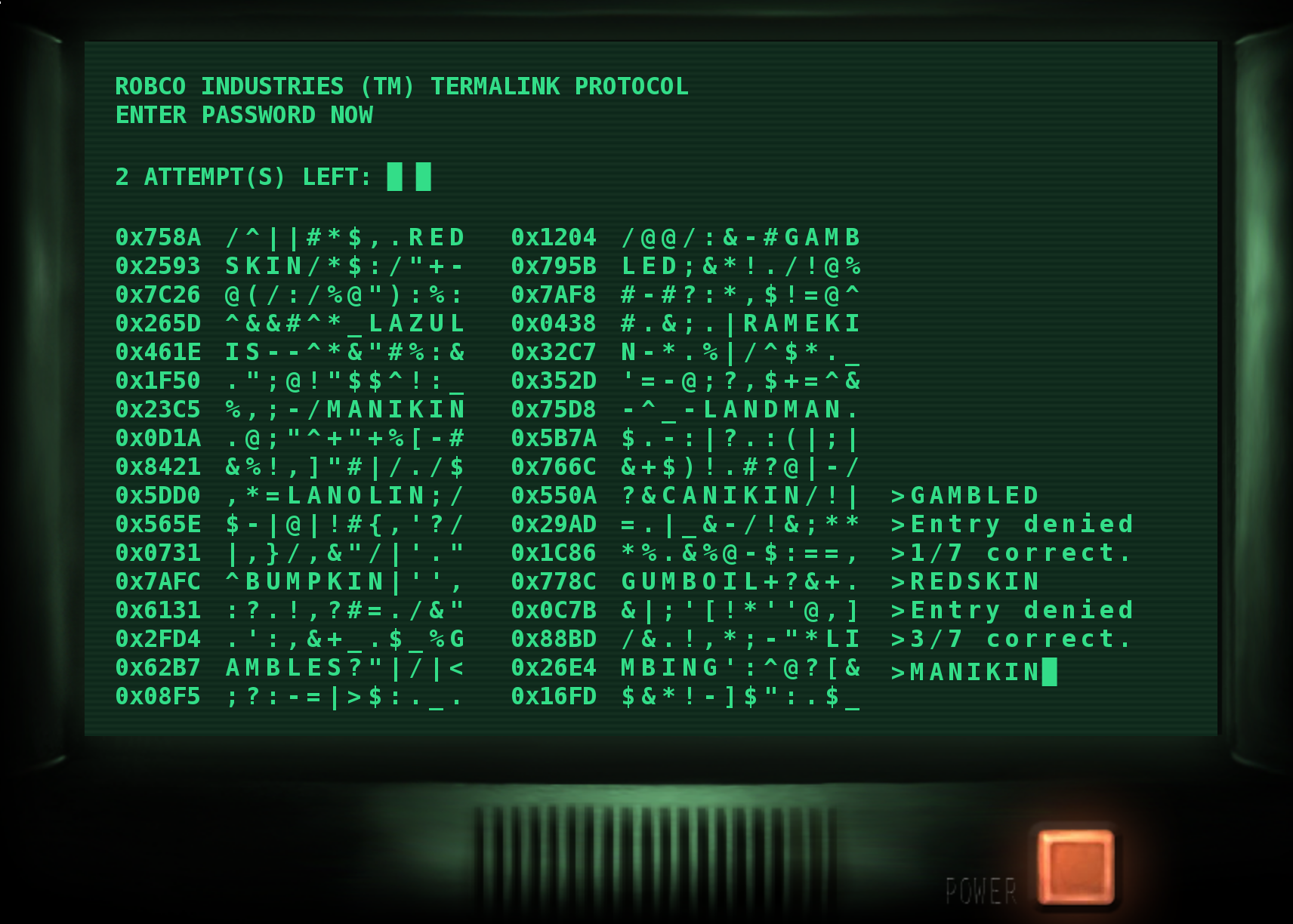 55
UI, Part 1: Header section and ‘print_screen()’
The program main loop will:
Call print_screen() to:
Print the header
Print the attempts counter
Print the hex codes and code lines
Print the history
Print a prompt
Wait for user input (ENTER/RETURN)
Add the user input to history
Call the game logic to check the guess
Add the logic feedback to history
Exit if guess correct, else repeat…
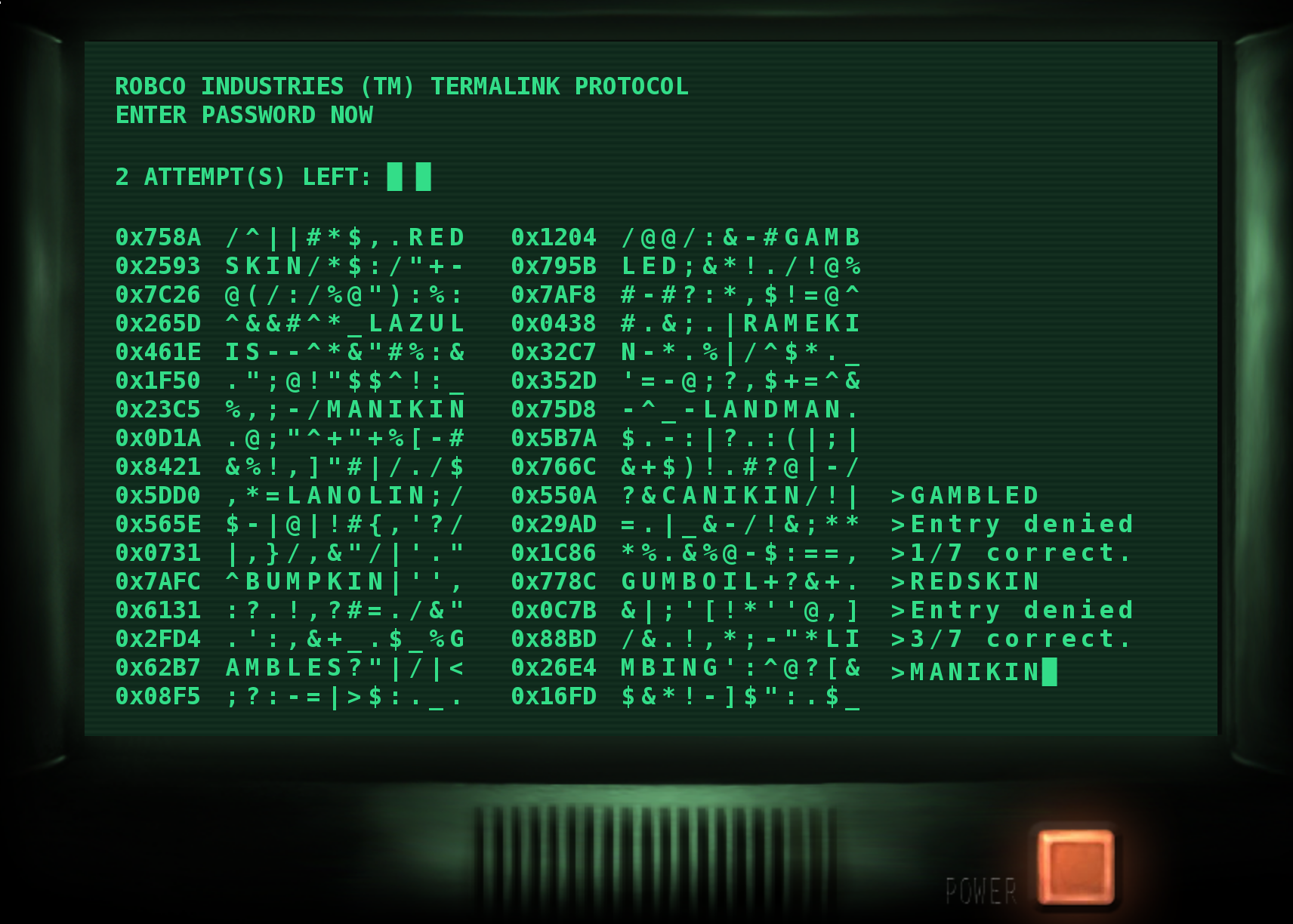 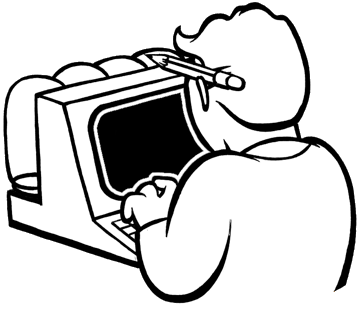 56
UI, Part 2: Generating hex codes
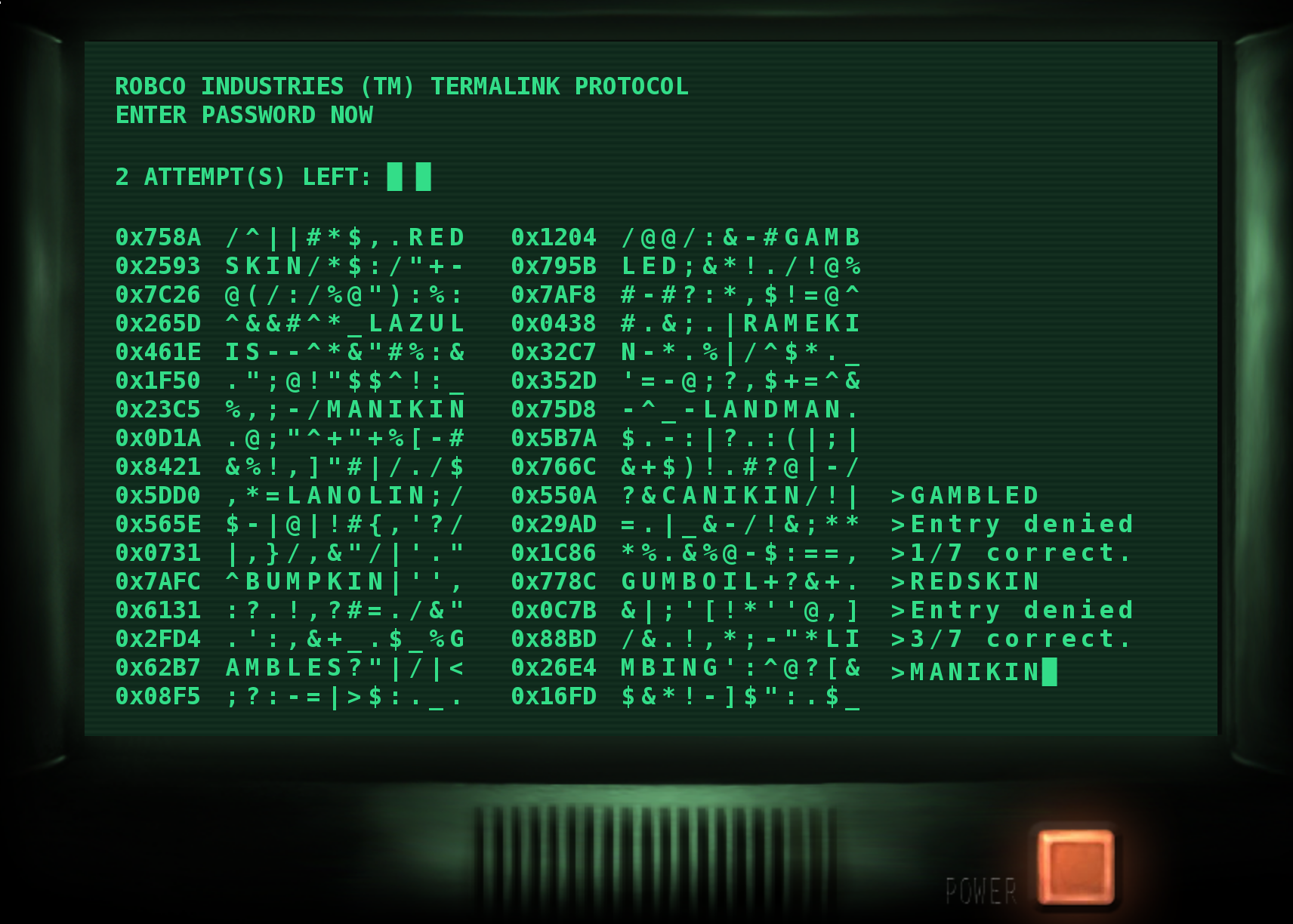 What do we need?
“0x” every time
4 digits after that
17 rows, 2 columns = 34 in total
57
UI, Part 2: Generating hex codes
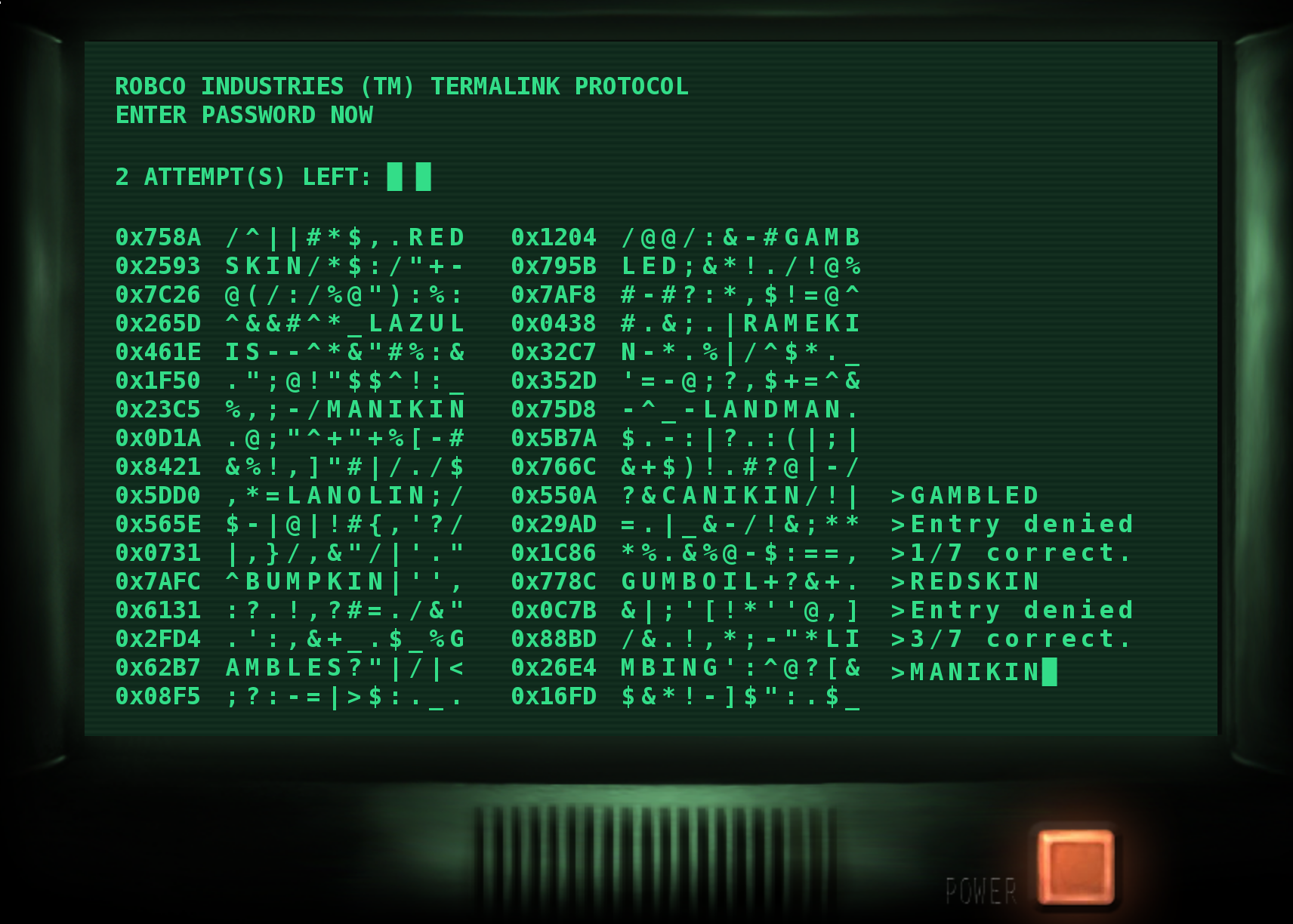 What do we need?
“0x” every time
4 digits after that
17 rows, 2 columns = 34 in total
For simplicity, we will generate “0x0000” columns*rows times
58
UI, Part 2: Generating hex codes
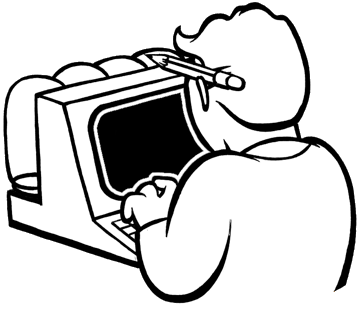 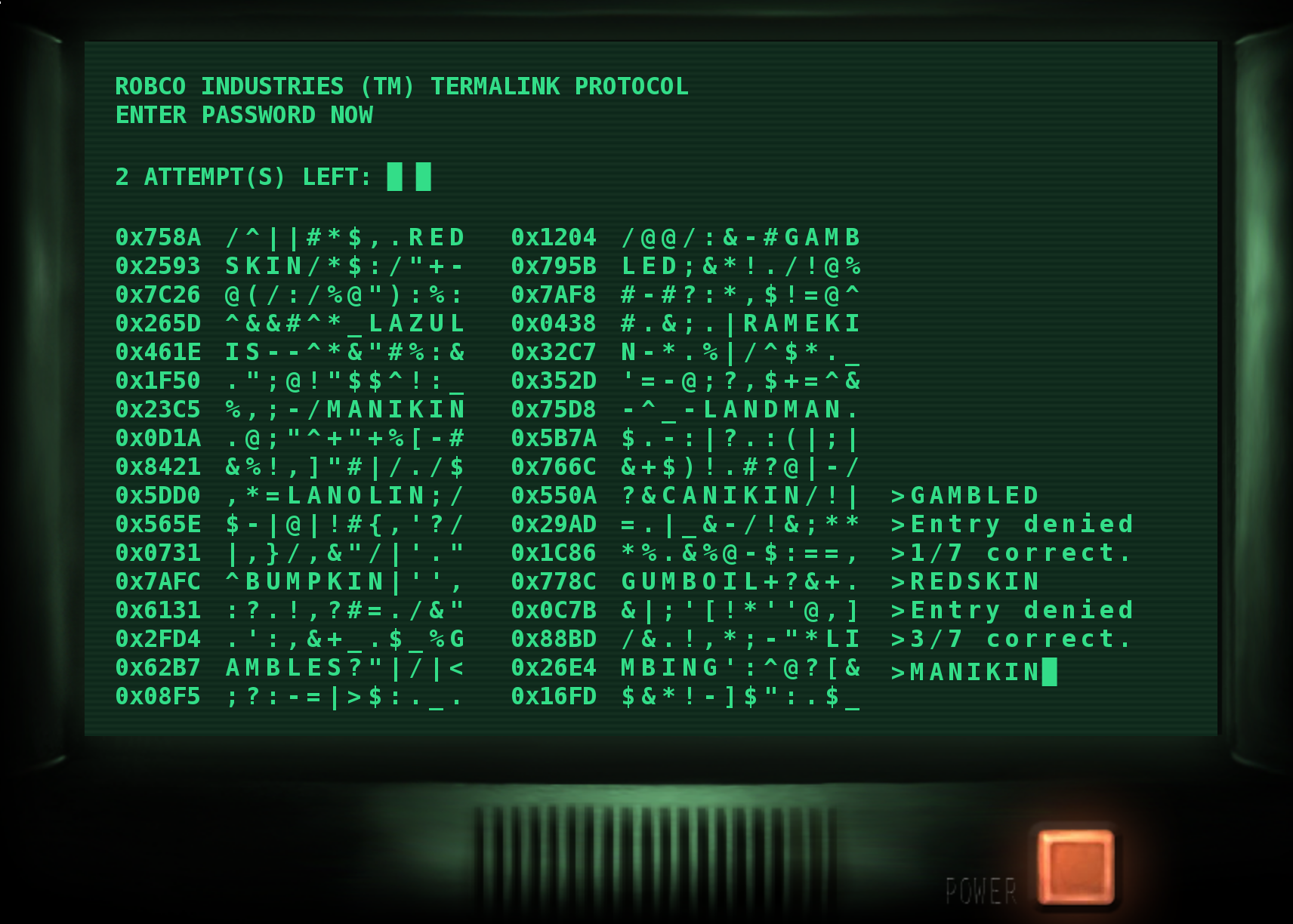 What do we need?
“0x” every time
4 digits after that
17 rows, 2 columns = 34 in total
For simplicity, we will generate “0x0000” columns*rows times
Generating random hex codes left as an exercise for you :)
59
UI, Part 3: Generating “code”
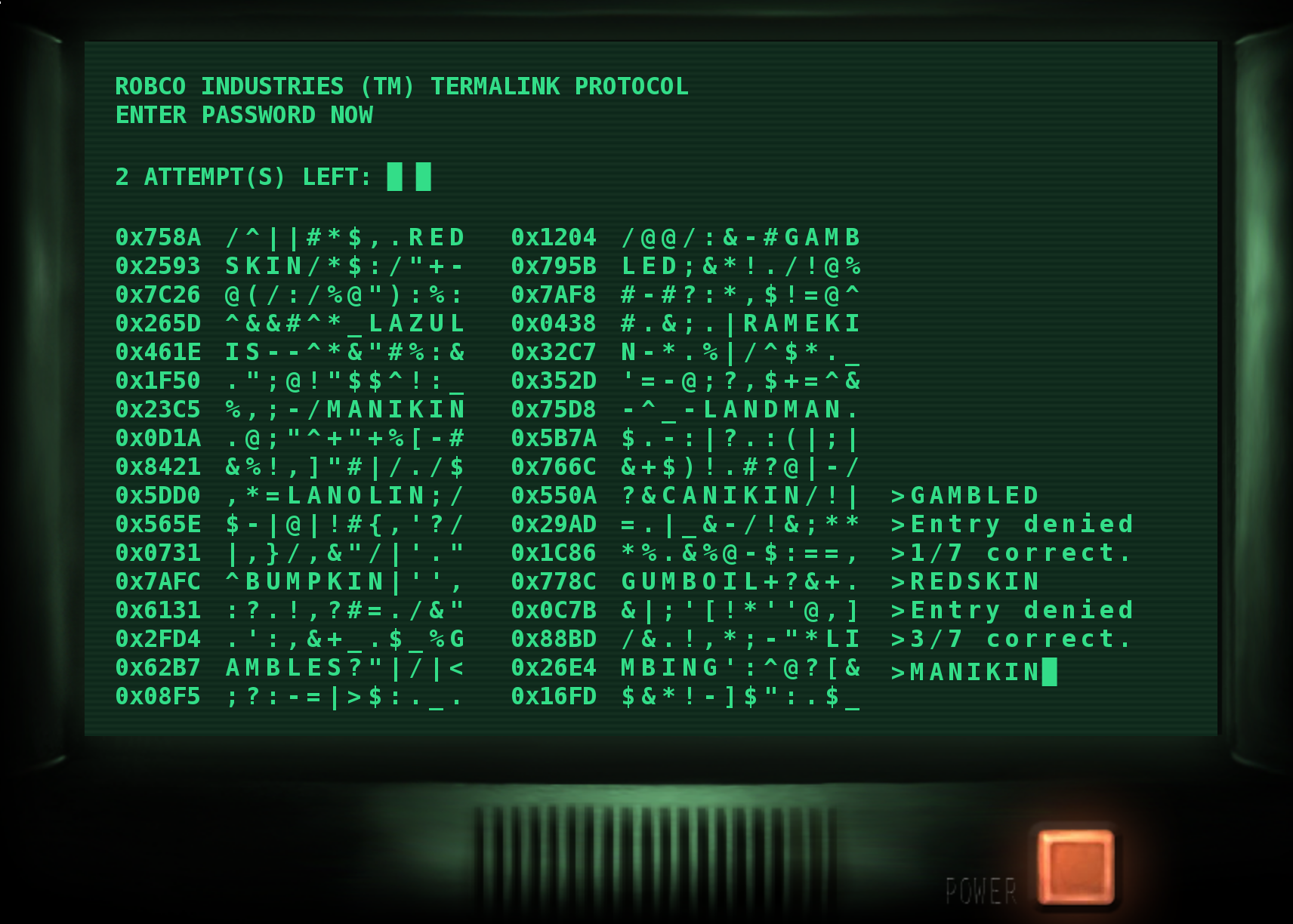 What do we need?
The words separated (padded) by random characters
Split into pieces
60
UI, Part 3: Generating “code”
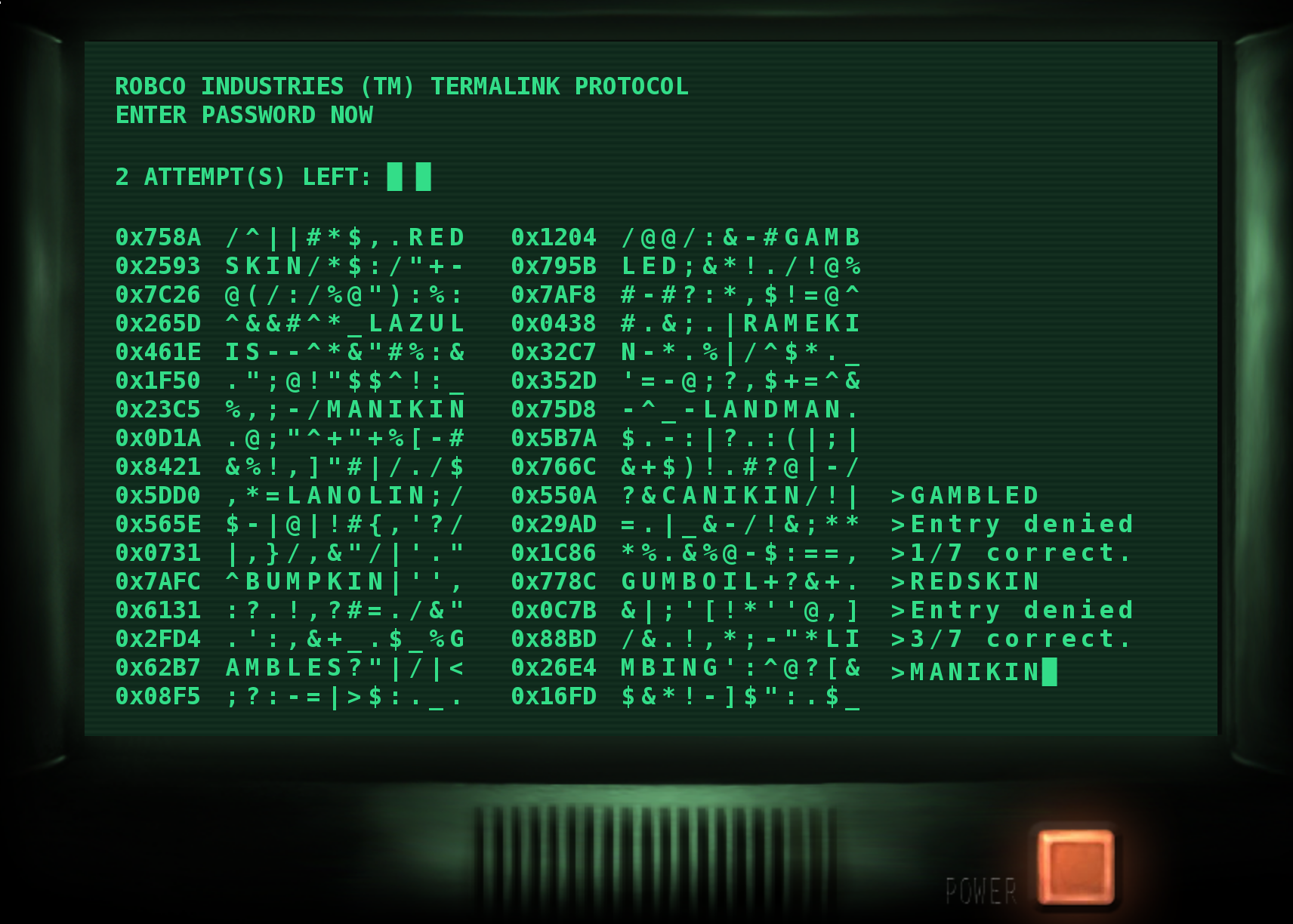 What do we need?
The words separated (padded) by random characters
Split into pieces
Total size:
line width * columns * rows
61
UI, Part 3: Generating “code”
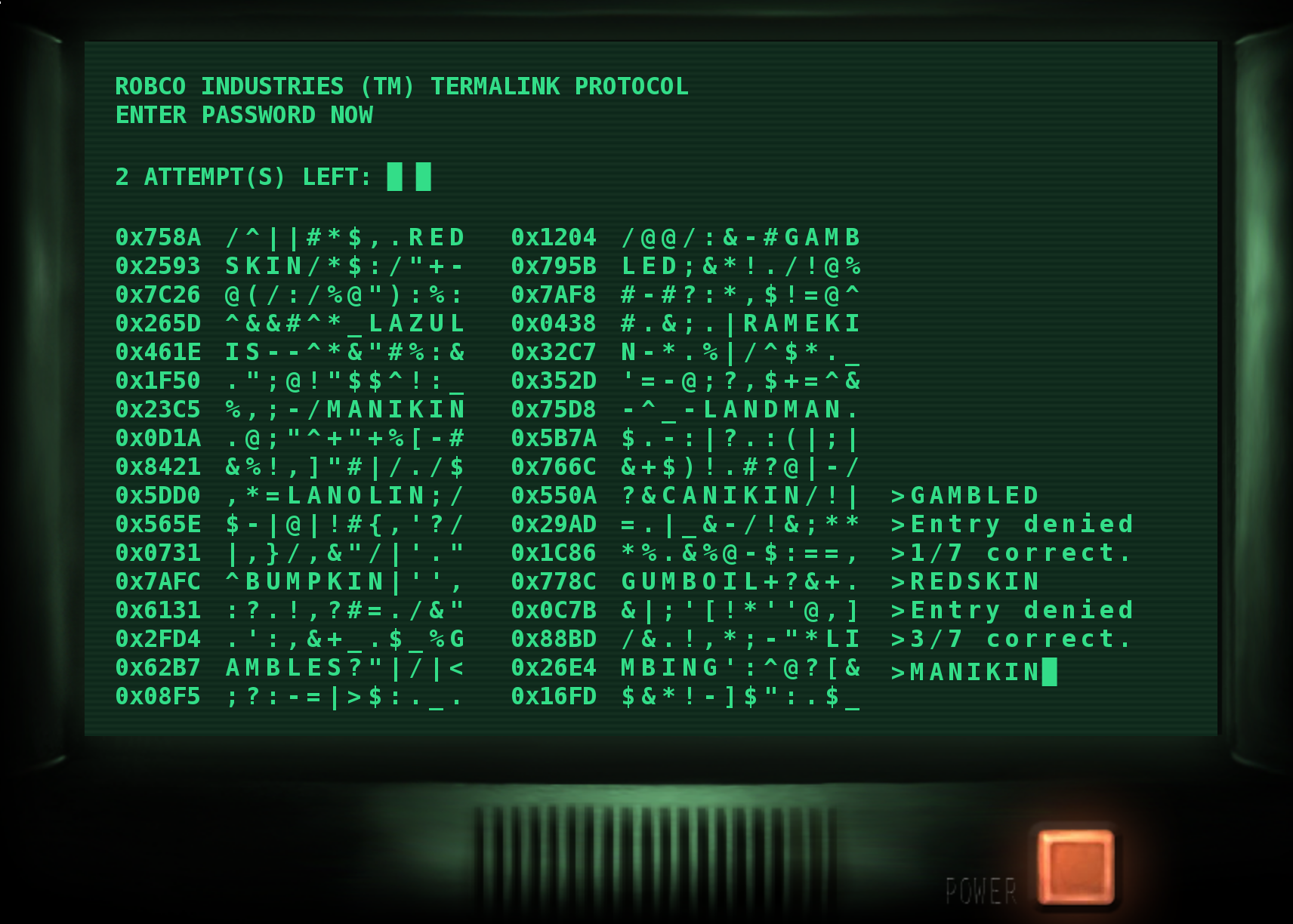 What do we need?
The words separated (padded) by random characters
Split into pieces
Total size:
line width * columns * rows
Total padding size:
total - length of words
62
UI, Part 3: Generating “code”
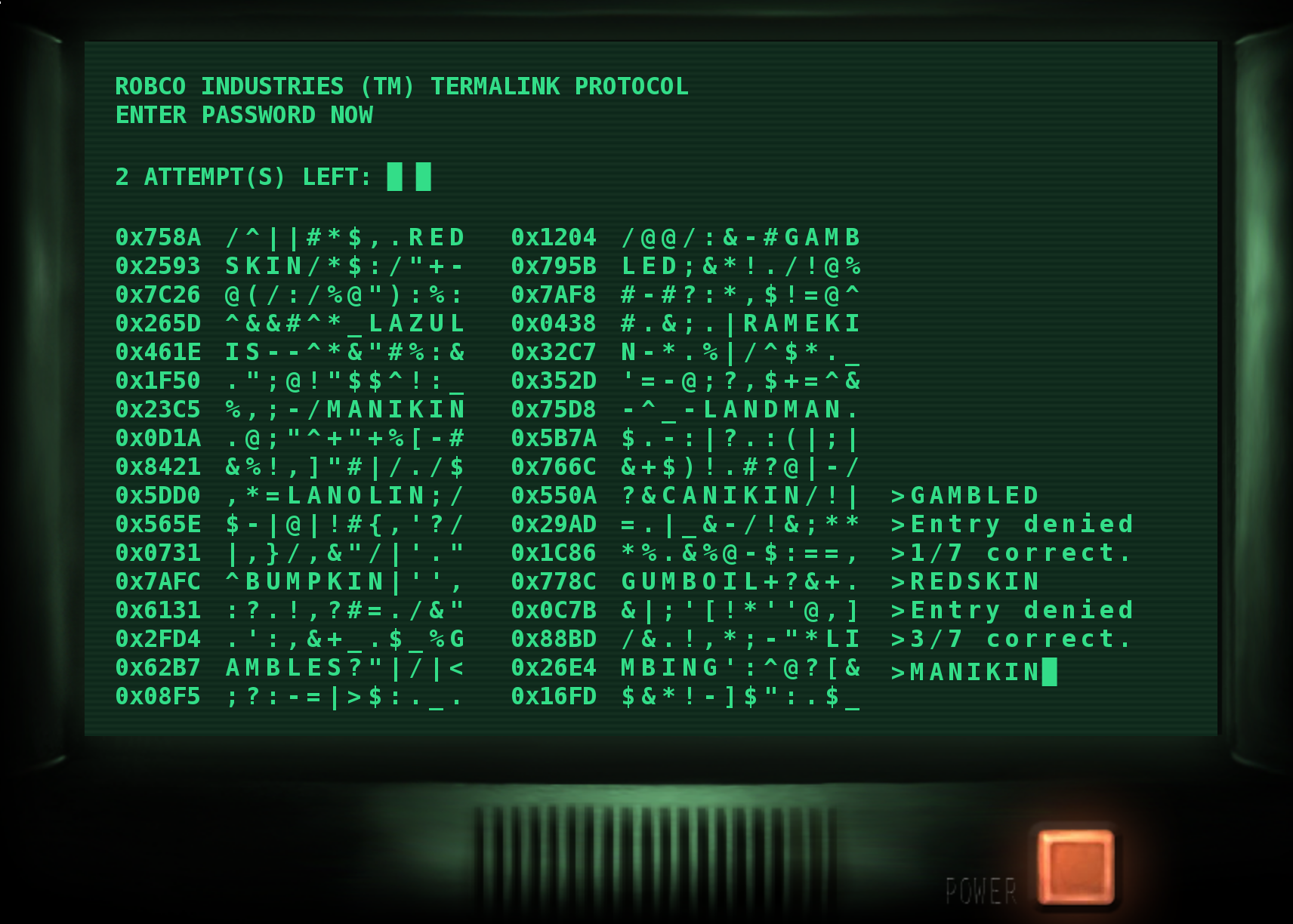 What do we need?
The words separated (padded) by random characters
Split into pieces
Total size:
line width * columns * rows
Total padding size:
total - length of words
Individual padding size:
Total padding / #words + 1
63
UI, Part 3: Generating “code”
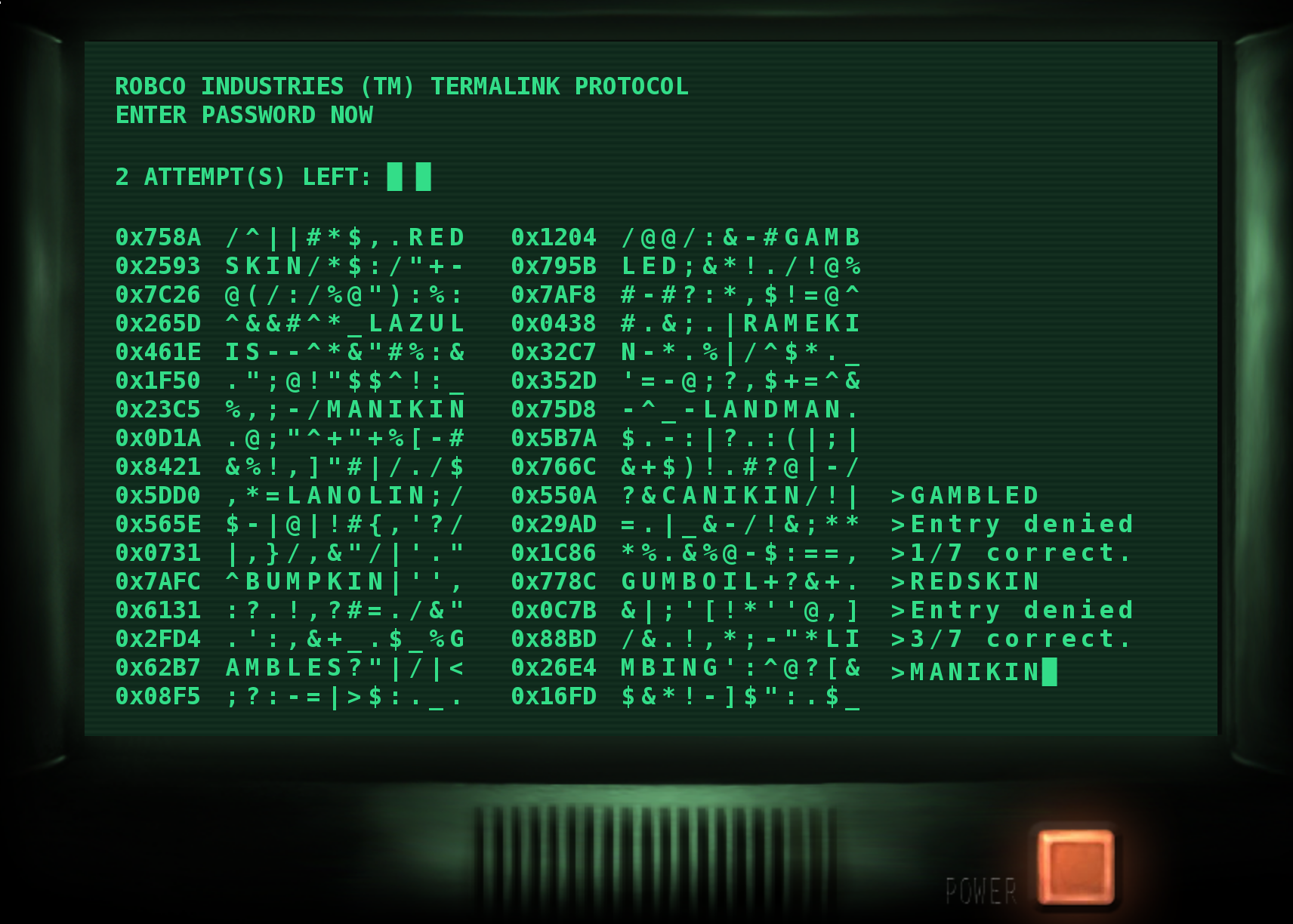 What do we need?
The words separated (padded) by random characters
Split into pieces
Total size:
line width * columns * rows
Total padding size:
total - length of words
Individual padding size:
Total padding / #words + 1
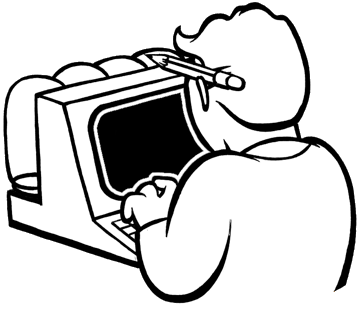 64
UI, Part 4: Formatting
What do we need?
Print hex codes
Print lines
Print history
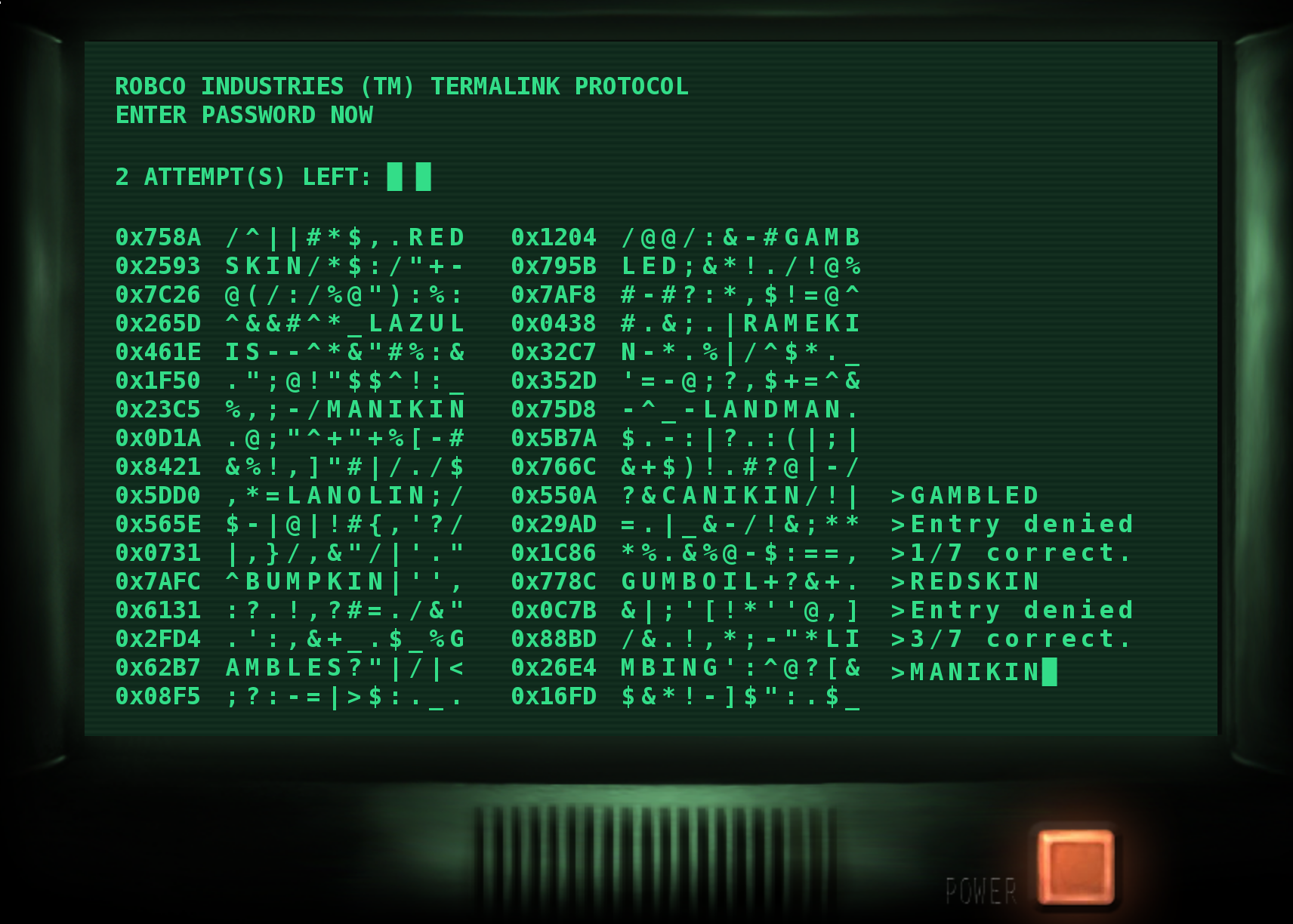 65
UI, Part 4: Formatting
What do we need?
Print hex codes
Print lines
Print history
But: The terminal prints line by line!
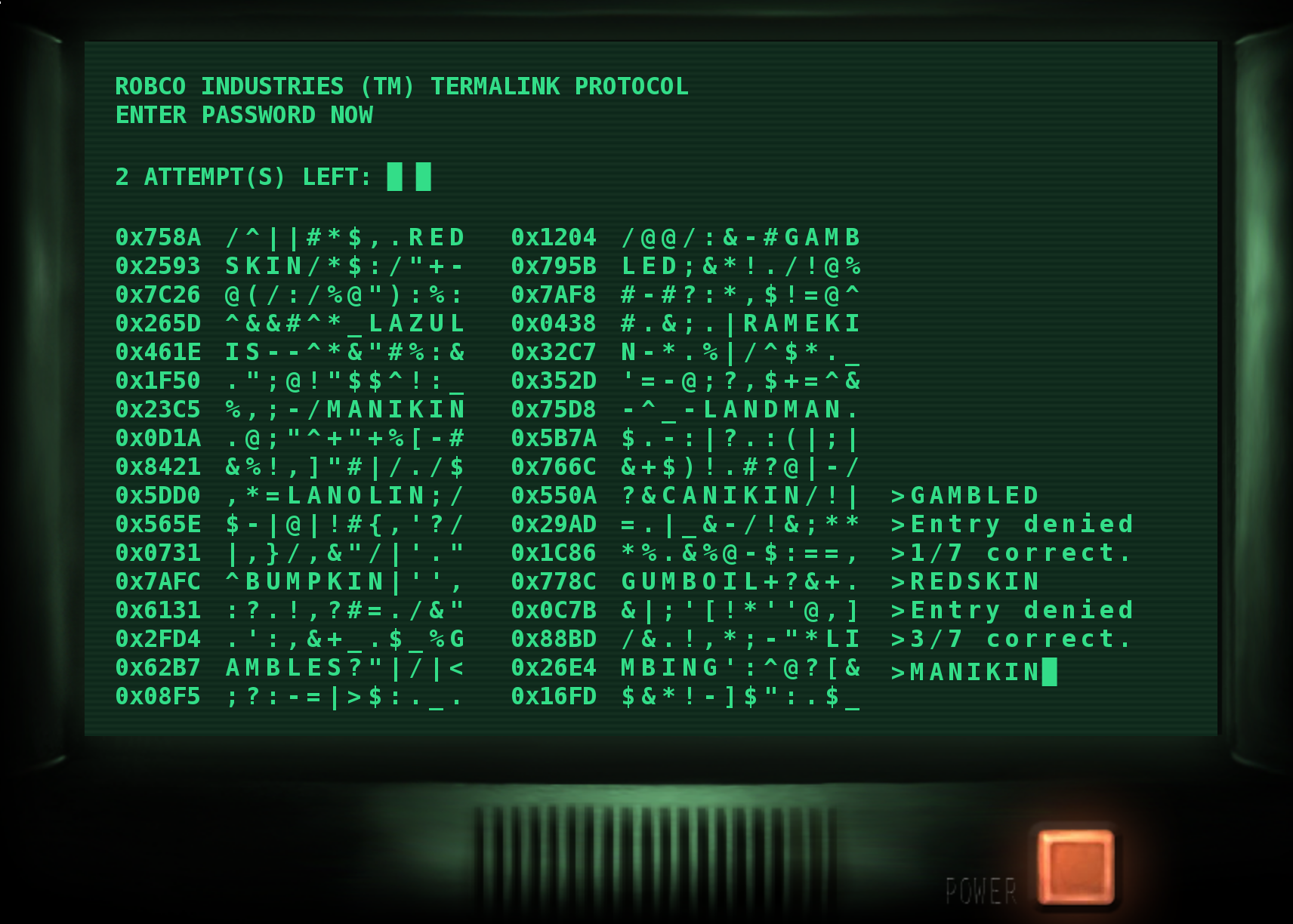 66
UI, Part 4: Formatting
What do we need?
Print hex codes
Print lines
(Print history)
But: The terminal prints line by line!
For every row, print correct parts of the complete output
Hex + code + Hex + code (+ history)
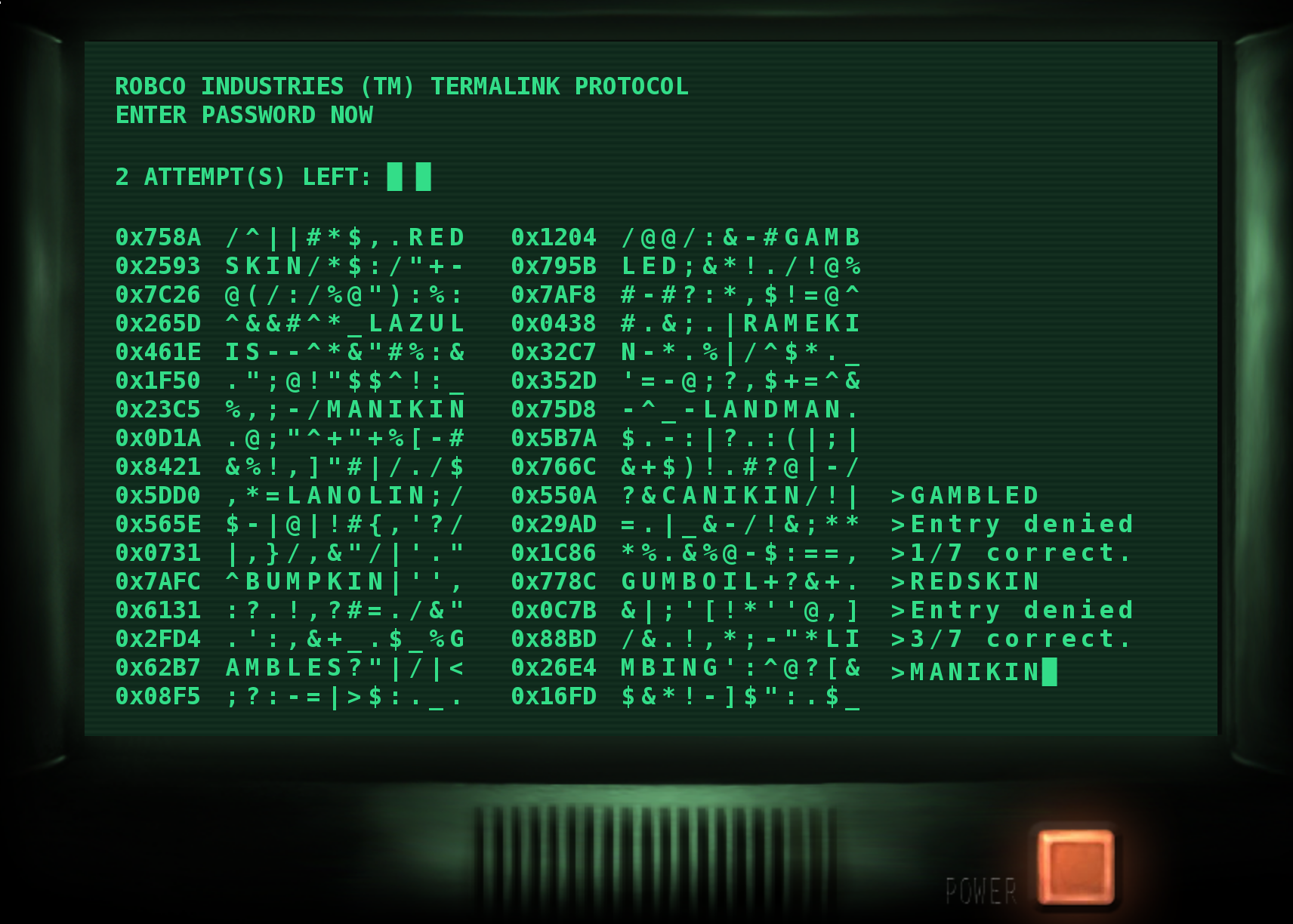 67
UI, Part 4: Formatting
What do we need?
Print hex codes
Print lines
(Print history)
But: The terminal prints line by line!
For every row, print correct parts of the complete output
Hex + code + Hex + code (+ history)
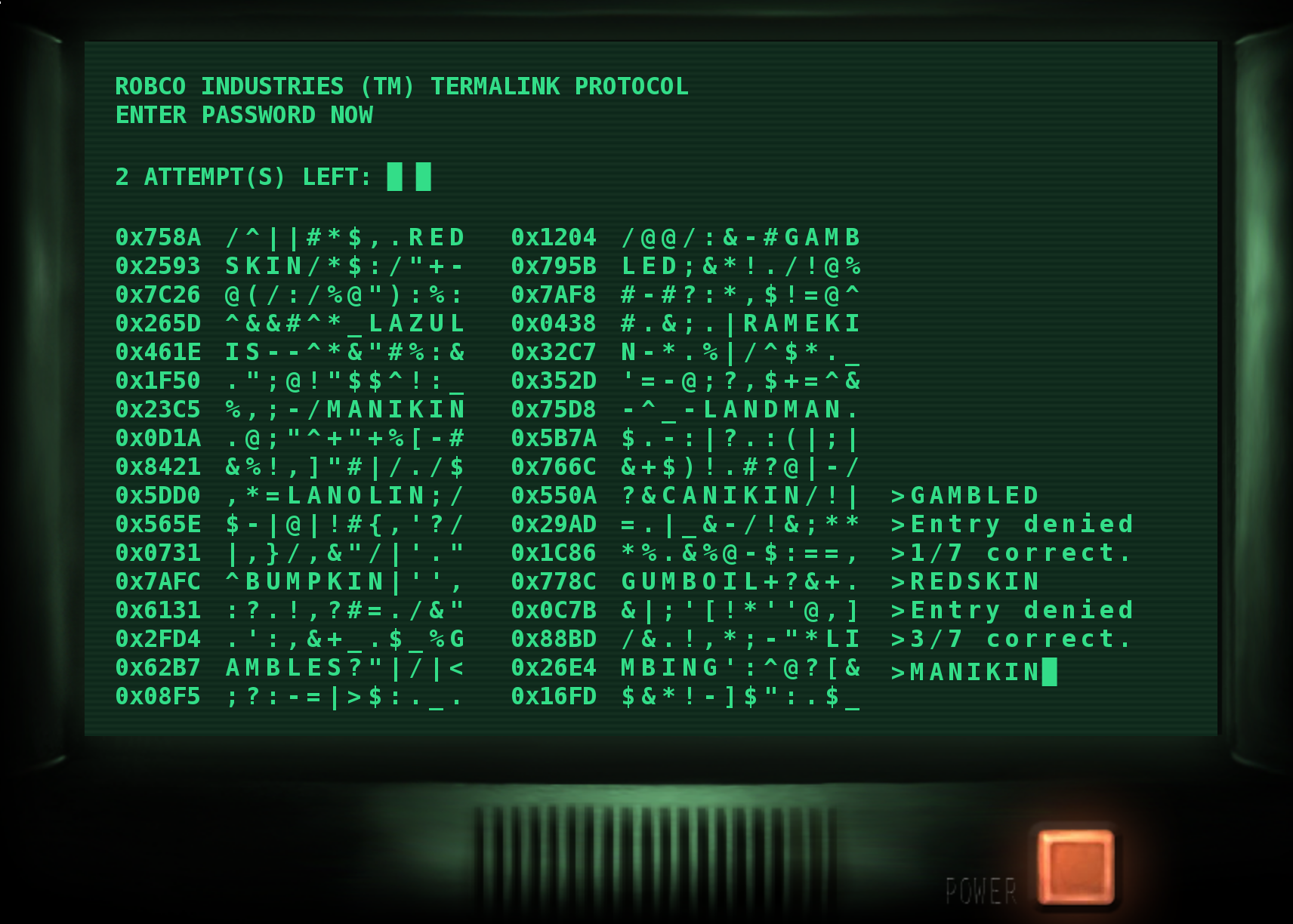 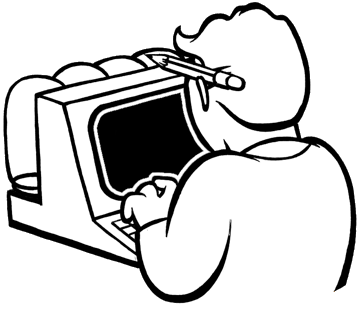 68
UI, Part 4: Formatting (cont.)
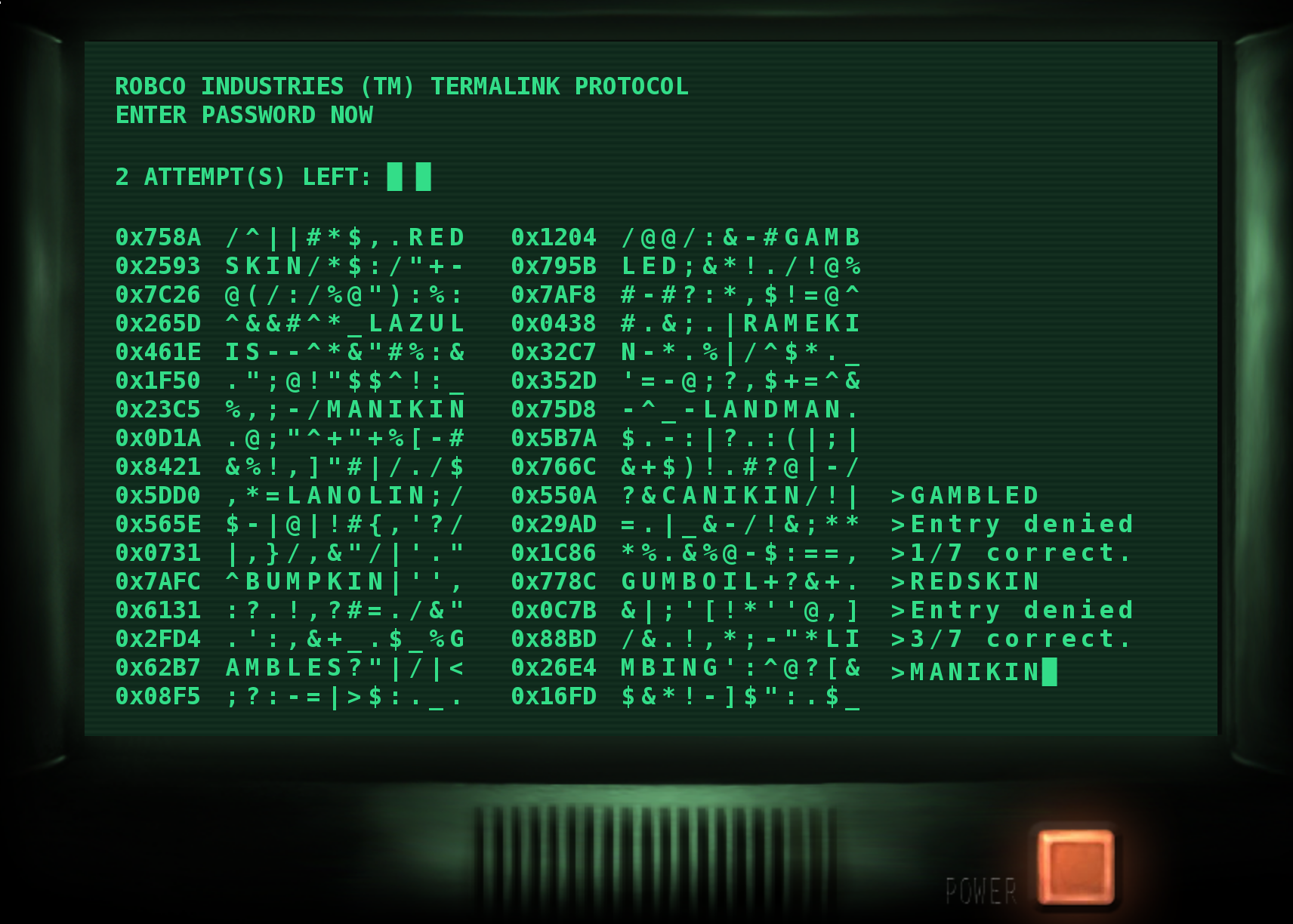 Printing the history
Only print as many history lines as there are rows of hex/code
If there is not enough history, print nothing there
Latest history at the bottom
Last line should not have a newline
69
UI, Part 4: Formatting (cont.)
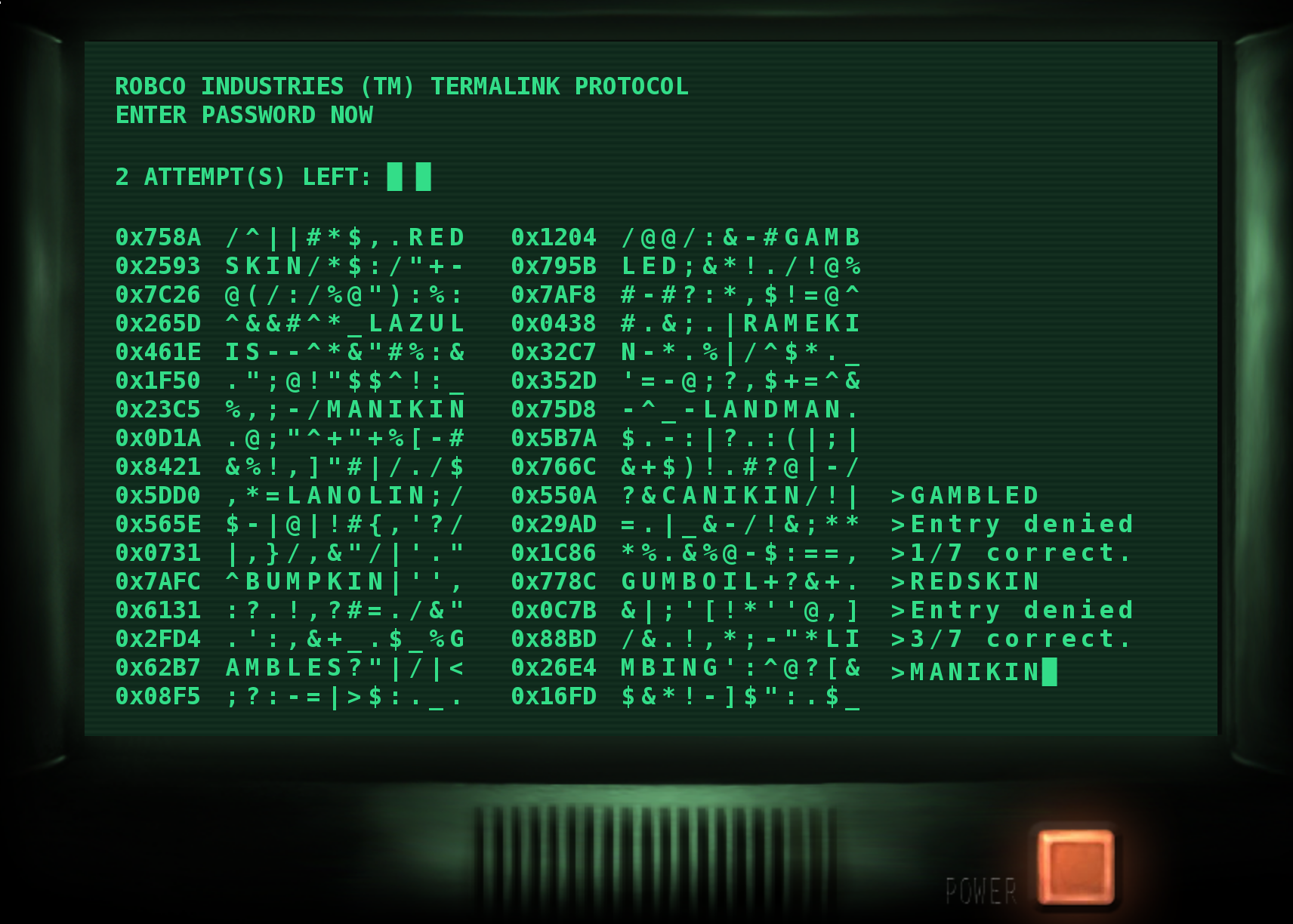 Printing the history
Only print as many history lines as there are rows of hex/code
If there is not enough history, print nothing there
Latest history at the bottom
Last line should not have a newline
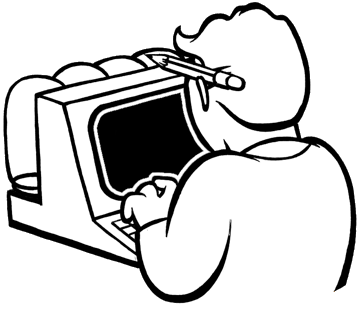 70
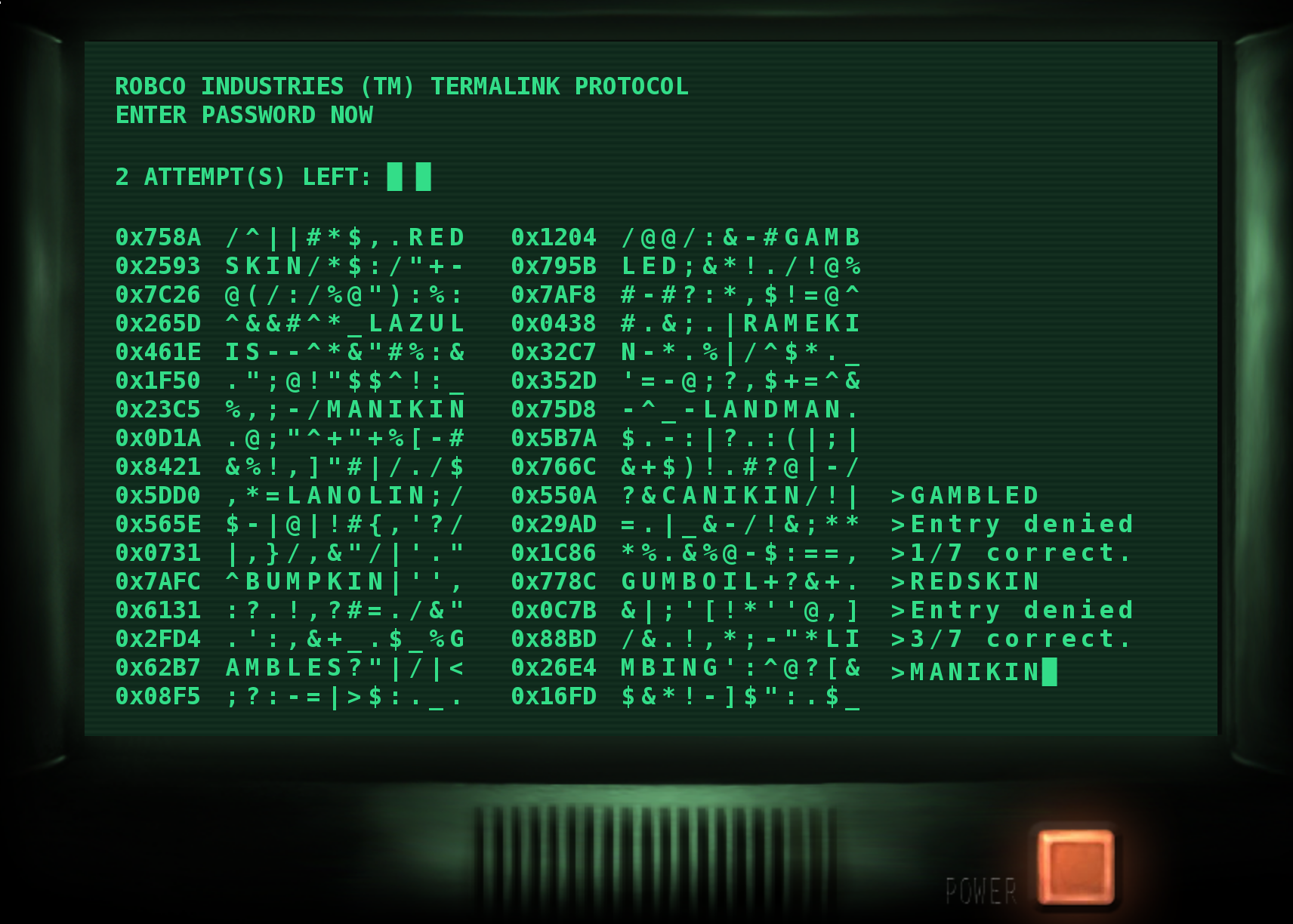 Future work
71
More things to do!
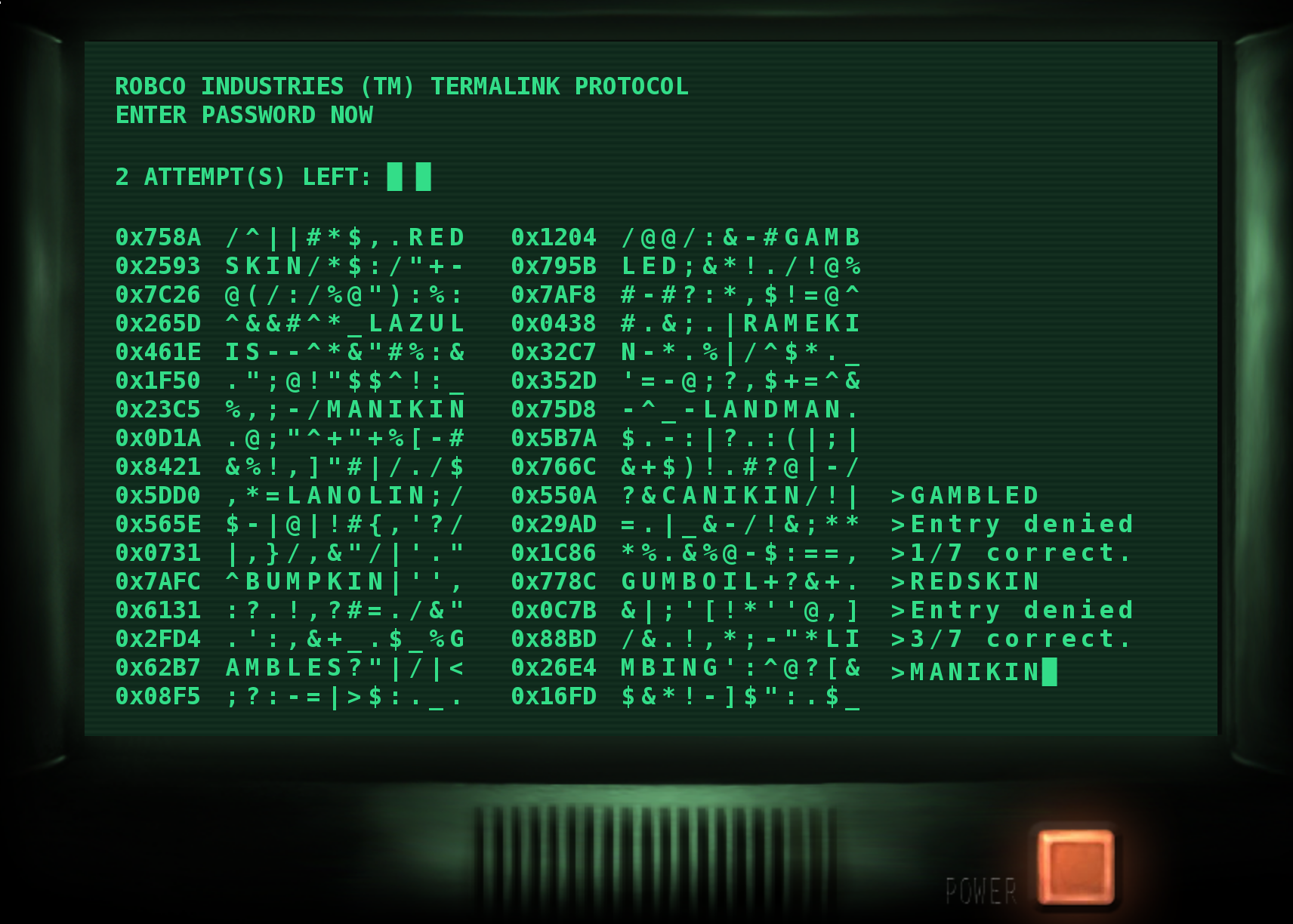 Exercise 11
Random hex codes
More fun choice of words (more shared characters)
Alternative game rules
72
More things to do!
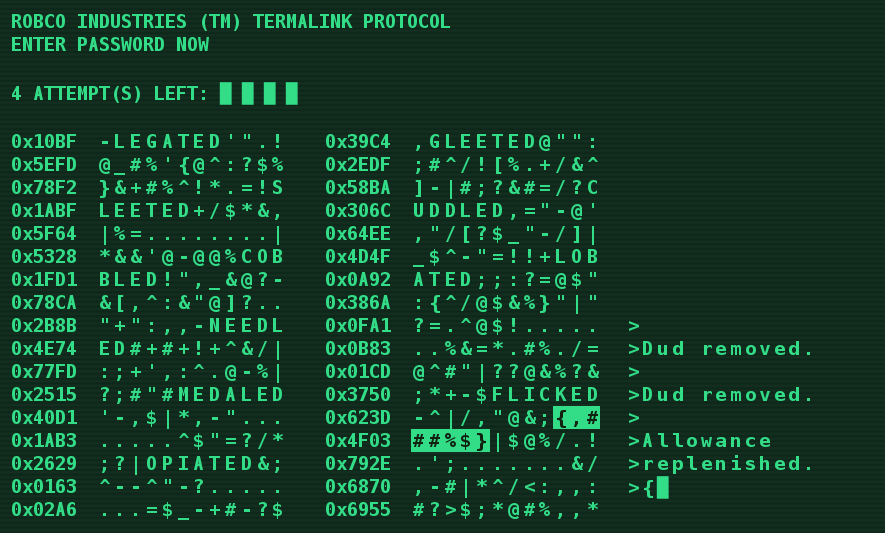 Exercise 11
Random hex codes
More fun choice of words (more shared characters)
Alternative game rules
And furthermore…
Removal of duds / replenishing allowance
73
More things to do!
Exercise 11
Random hex codes
More fun choice of words (more shared characters)
Alternative game rules
And furthermore…
Removal of duds / replenishing allowance
Moving the cursor instead of redrawing the entire screen
Using terminal commands or ncurses
Different UI (for example using Kivy)
74
Some advice for the exam and the future
Learning by doing
Write your own programs from scratch!
No copying from friends
No «reading and understanding» without any writing
Keep practicing, solve small problems
Write a text-based adventure game
Write a simple, interactive calculator ( + - / * etc.)
Solve the exercises by yourself! (And don’t memorize them)
It’s hard for everyone in the beginning, just keep practicing!
75
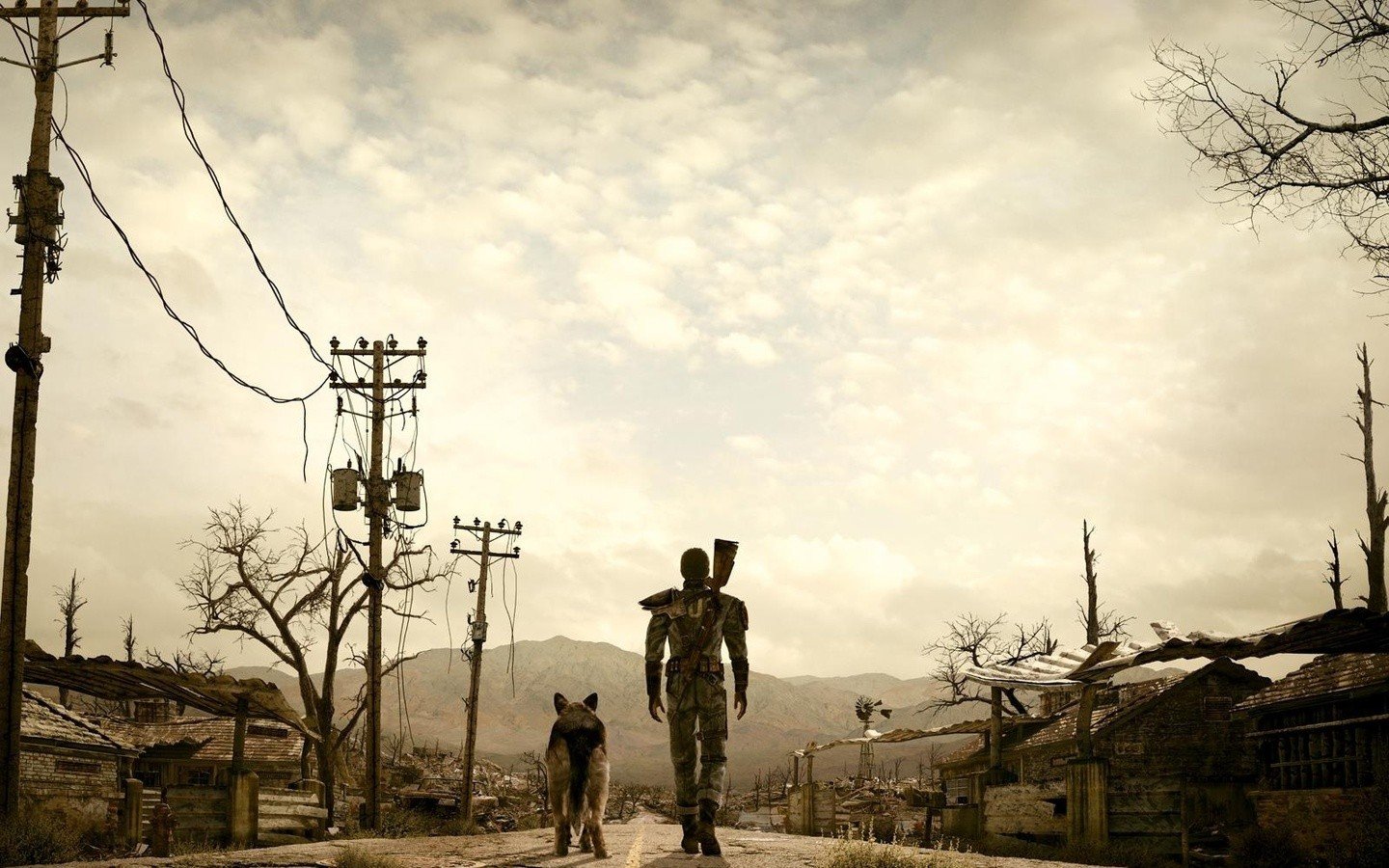 Informatik I Live Coding
Thanks for your attention and good luck!
76
Quality Management
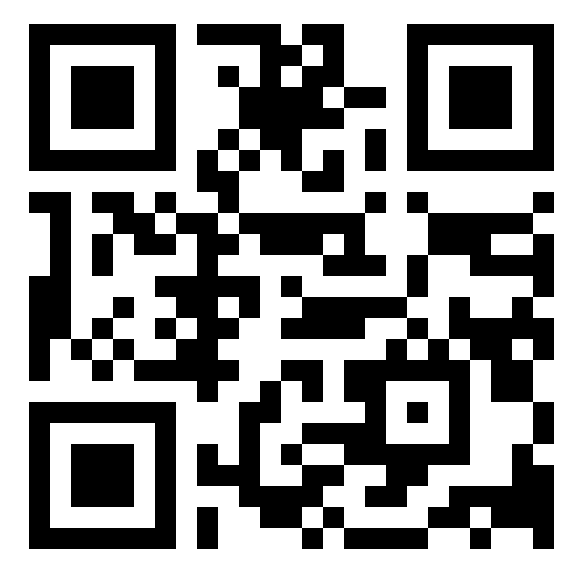 Please provide us with your feedback regarding the Informatik 1 lecture!

https://qmsl.uzh.ch/de/XELN4 (DE)
https://qmsl.uzh.ch/en/XELN4 (EN)

The links are also provided in the OLAT forum in the post “Course Evaluation”.
77